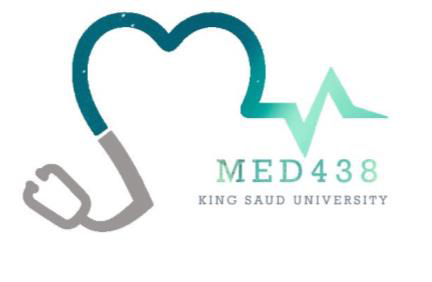 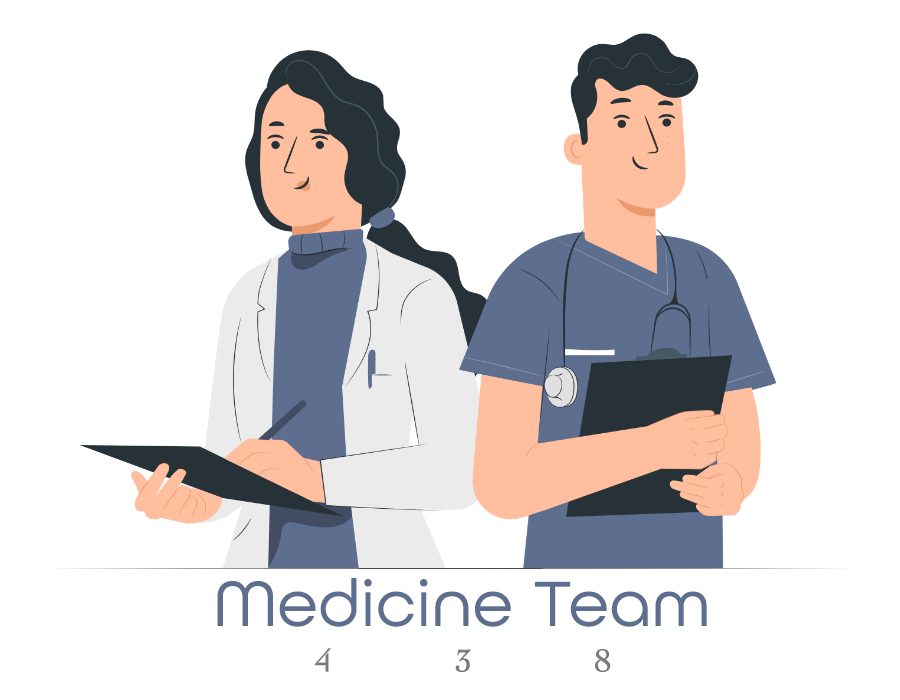 Lecture 26
Editing file
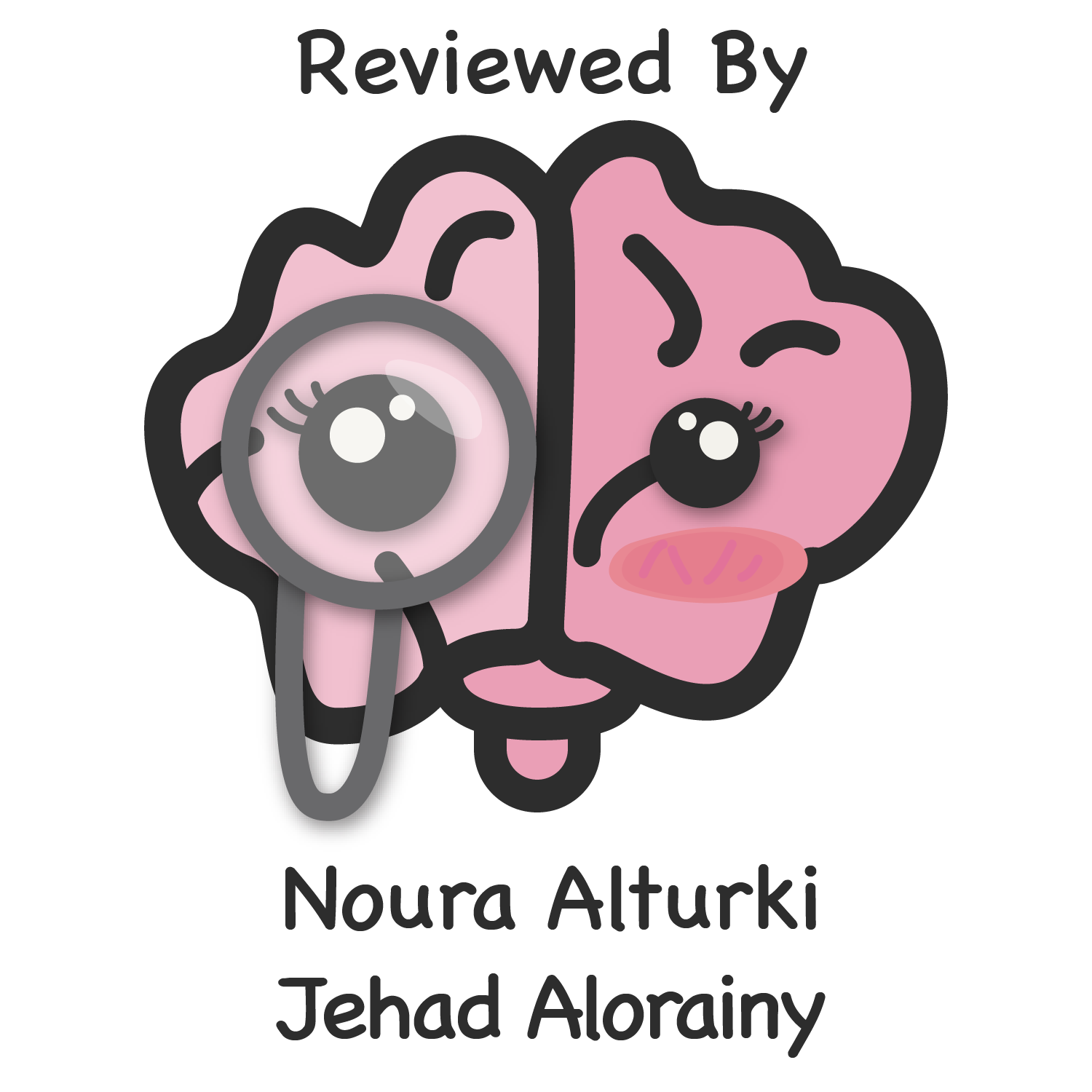 Gastrointestinal Bleeding
Objectives:
List the causes of Upper GI bleeding (UGIB).
Explain the pathophysiology of shock from upper gastrointestinal bleeding.
Identify the symptoms for patients presenting with GI bleeding.
Discuss the risk stratification and initial assessment for patient with UGIB. 
Illustrate important physical signs in patients  presenting with UBIG
 Outline the investigations required.
 Plan the management of patients  with UGIB
 Recognize the clinical manifestations of upper gastrointestinal bleeding. 
Understand the principles of managing patients with upper gastrointestinal bleeding. 
Understand the principles of pharmacological therapy of patients with upper gastrointestinal bleeding. 
Recognize the differences between variceal and non-variceal hemorrhage.
Color index:
Color index:
Original text Females slides Males slides
Doctor’s notes Text book Important Golden notes Extra
Introduction
‹#›
Anatomical landmarks and location of gastrointestinal bleeding:
From 437 medicine team
Upper GI Bleeding
Lower GI Bleeding
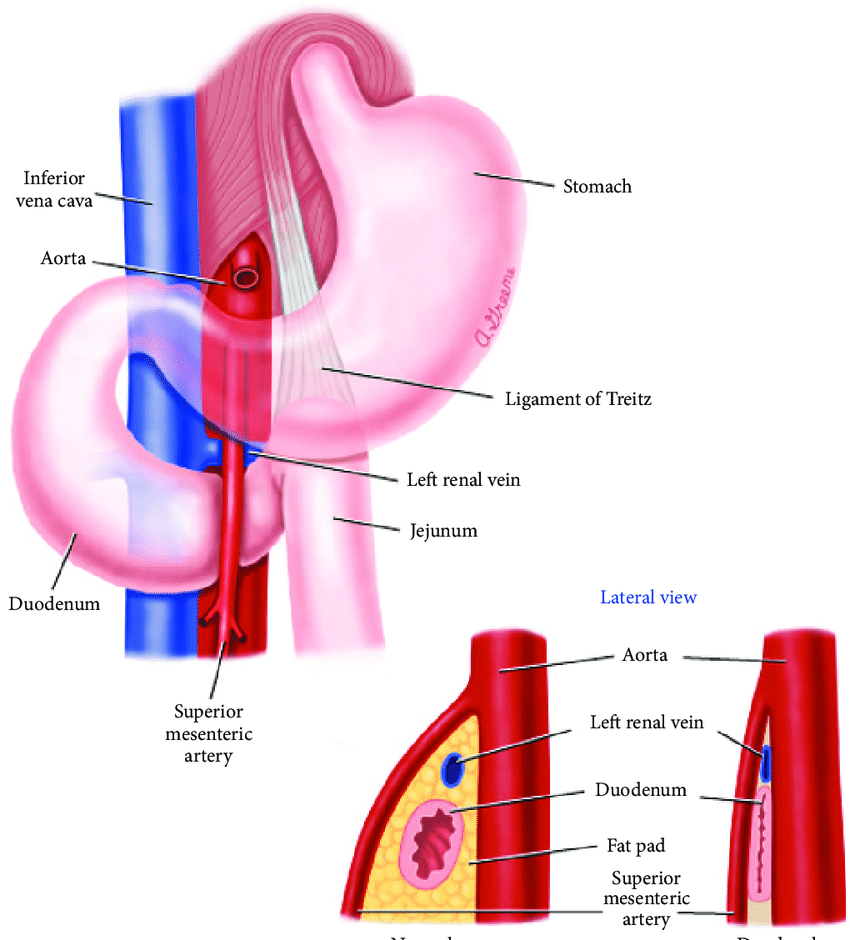 A source of bleeding above the ligament of Treitz (suspensory muscle of duodenum).
Including: Esophagus, stomach and duodenum
A source of bleeding Bleeding below the ligament of Treitz.

Including: Small & large bowel and the rectum
Acute upper gastrointestinal bleeding:
This is the most common gastrointestinal emergency, with approximately 10% mortality rate
The cardinal features are1:
Haematemesis 
Melaena
Could present with unaltered blood can appear per rectum (hematochezia) , but the bleeding must be massive and is almost always accompanied by shock.
lower gastrointestinal bleeding:
EXTRA
Acute: Massive bleeding from the lower gastrointestinal tract is rare and presents with profuse red or maroon diarrhoea and with shock. usually from 
diverticular disease 
ischaemic colitis. 
subacute or chronic: small bleeds. commonly caused by:
Haemorrhoids. 2
Anal fissures.3
Chronic gastrointestinal bleeding:4
Patients  usually present with  iron-deficiency anaemia
can occur with any lesion of the GI tract that  produces  acute  bleeding
The primary concern is to exclude cancer. particularly of the stomach or right colon and  coeliac  disease
1- symptoms are explained in details in coming slides.
2- Haemorrhoidal bleeding is bright red occur during or after defecation. (On toilet paper)
3-present with fresh rectal bleeding and anal pain occur during defecation.
4-hookworm is the most common worldwide cause of chronic GI blood loss.
Upper GI Bleeding
‹#›
UGIB Incidence; 57-78 cases per 100,000 population
Etiology:
2
1
Variceal bleeding 1 2nd most common cause
Peptic ulcer disease (duodenal and gastric ulcers) The most common cause of upper GI bleeding (36-50%)
01
02
Mucosal Erosive disease (Esophagitis, Gastritis, Duodenitis)
Mallory weiss tear 2
04
03
Gastric antral vascular ectasia (GAVE)
Dieulafoy's lesion 3
Malignancy
Arteriovenous malformation
05
07
08
06
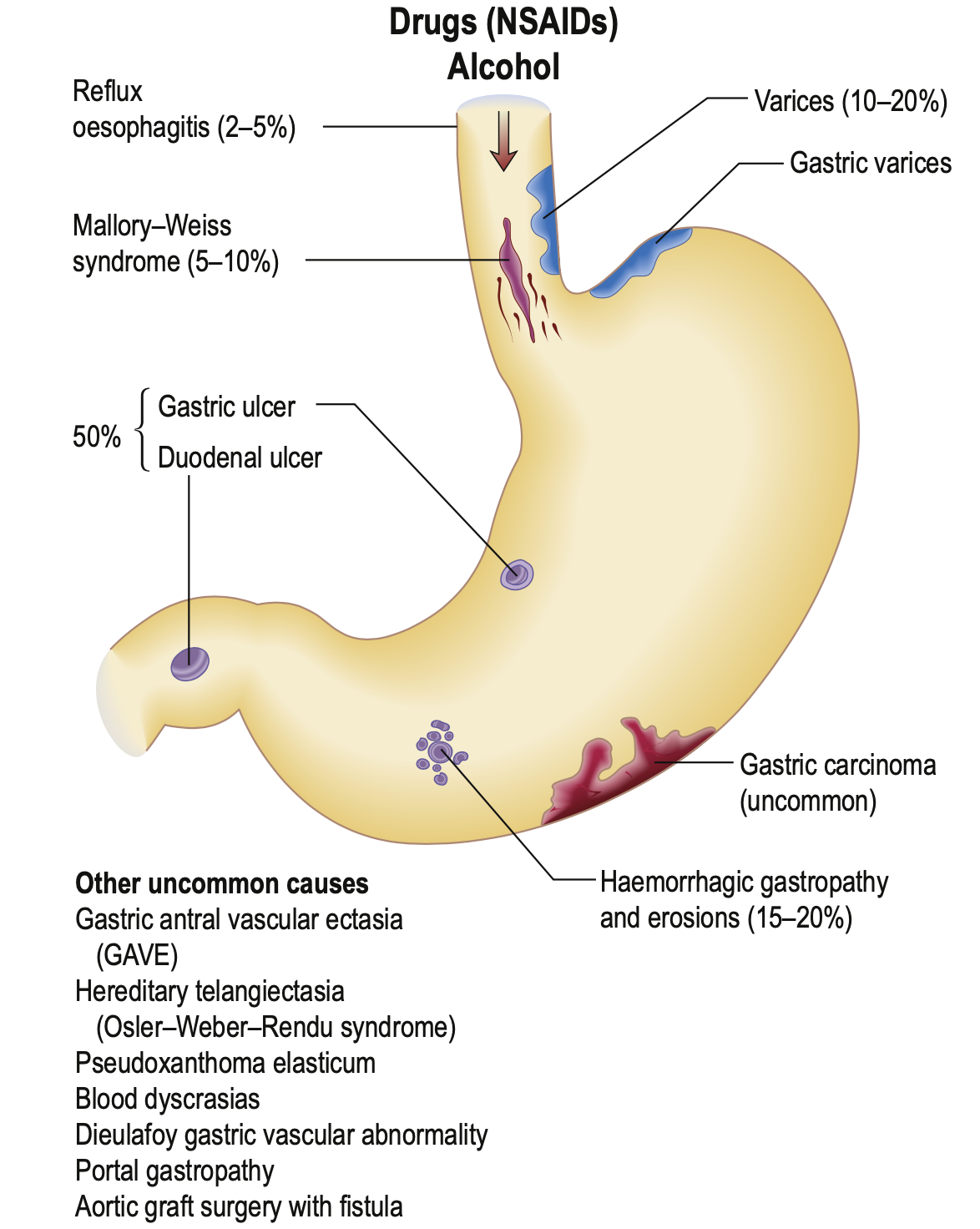 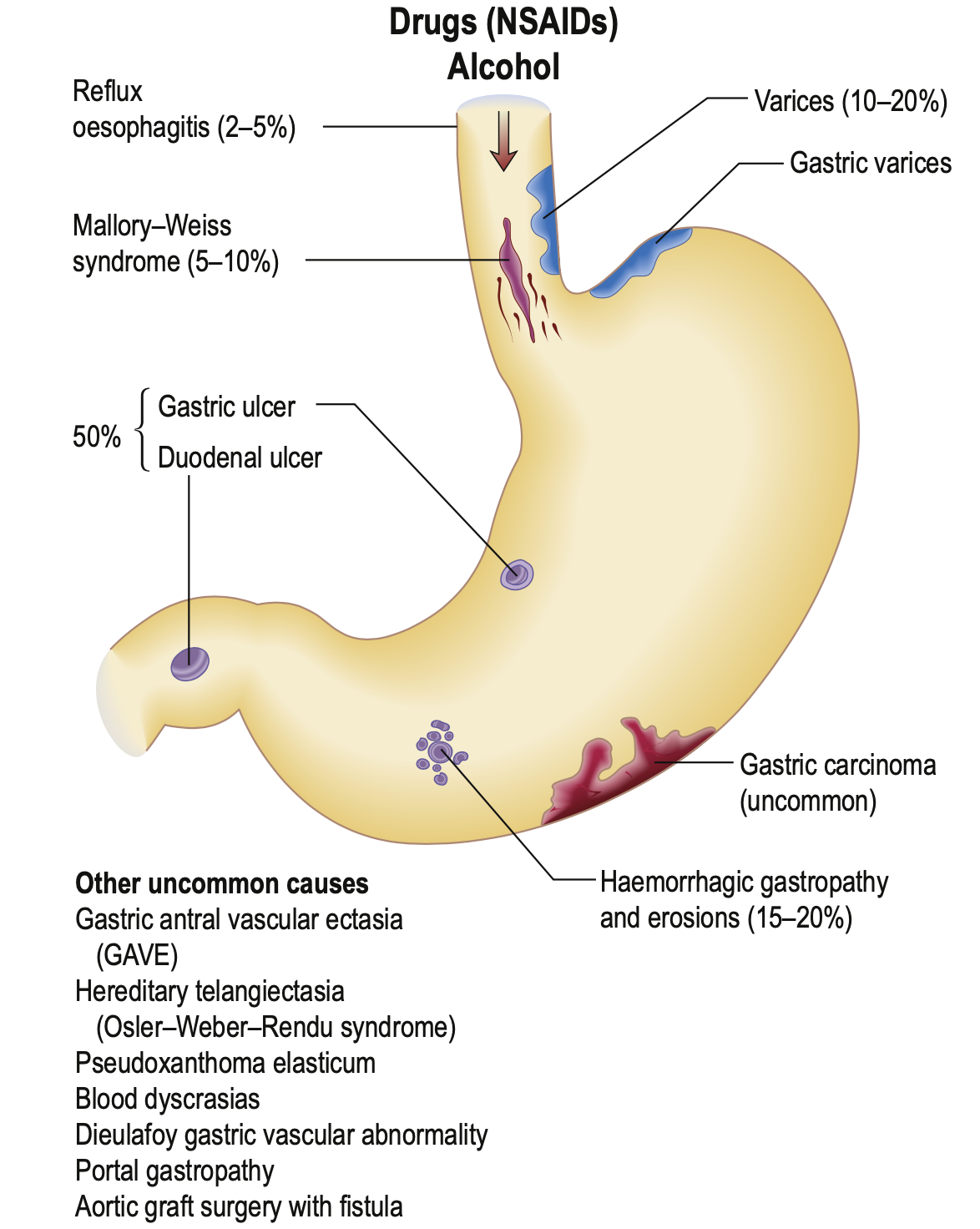 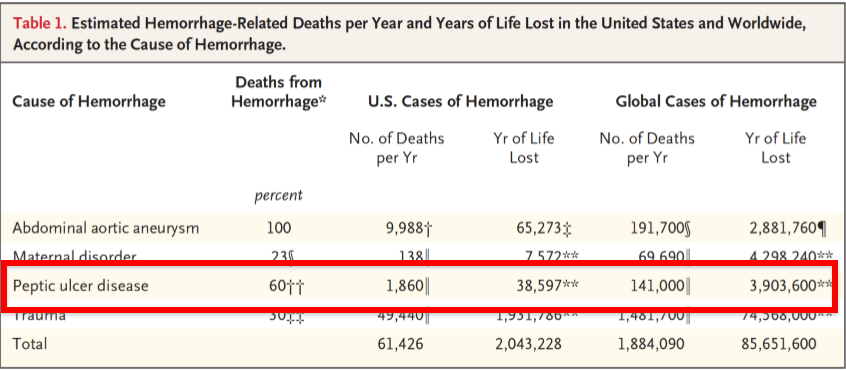 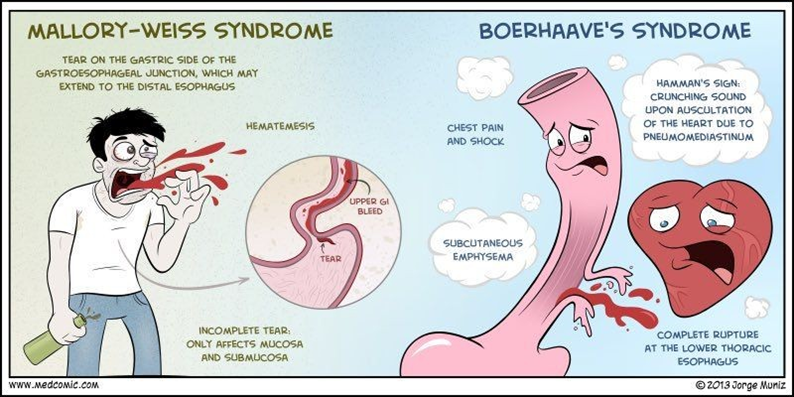 1- common in egyptians due to high prevalence of hepatitis C and Schistosomiasis
 2- a linear mucosal tear occurs at the oesophagogastric junction and produced by a sudden increase in intra-abdominal pressure. It often occurs after a bout of coughing or retching and is classically seen after alcoholic ‘dry heaves’. : recurrent vomiting which can be due to medications especially chemotherapy, pregnancy and classically after alcohol intake. They can have hematemesis or coffee ground emesis .
Figure 1 explanation:  When the tear goes to the full thickness causing muscle tear and not limited only to the surface then it is called boerhaave's syndrome and people die from it . pt will have bleeding to the mediastinum and mediastinitis which have a high fatality rate
3- rare, the vessel below the surface of the mucosa opens up and bleeds then disappears ( no abnormality found in endoscopy) can be picked up when the pt is actively bleeding
Figure 2 explanation : it shows the risk of PUD, 4 millions years were lost due to PUD only
Males slides
GI Bleeding
‹#›
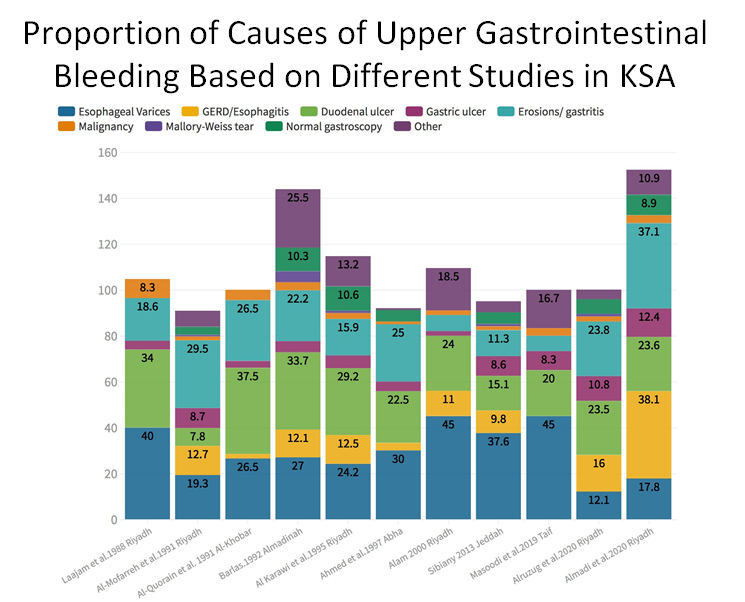 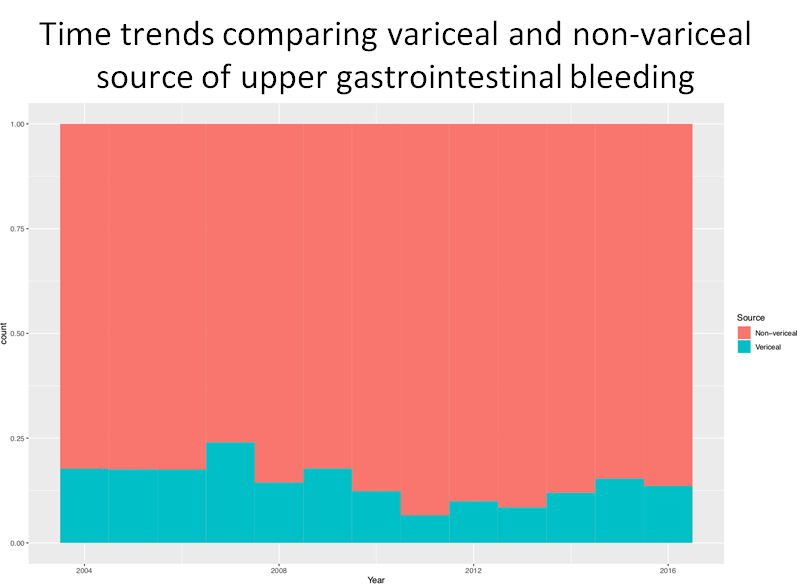 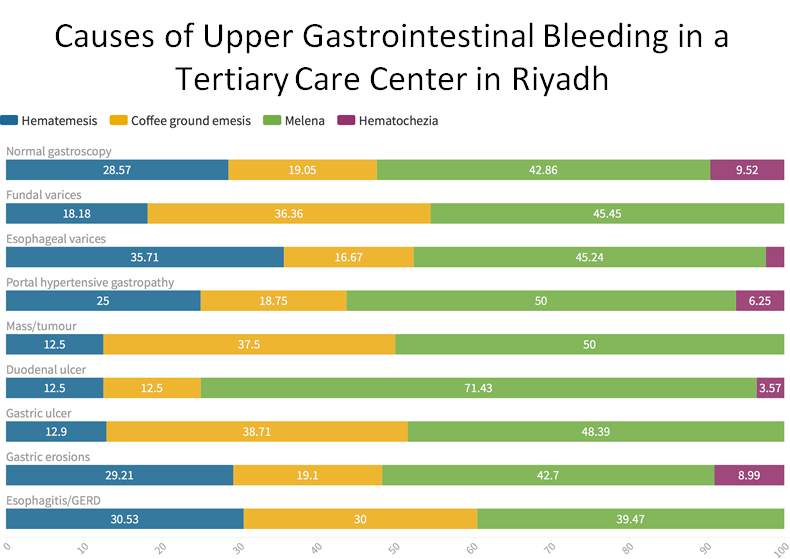 study conducted at alshumaisi hospital, during 13 years , the vast majority of GI bleeding were due to non variceal causes
this study shows the different presentations of pt presenting with the same disease. Having hematochezia is not always due to lower GI bleed , symptoms can vary.
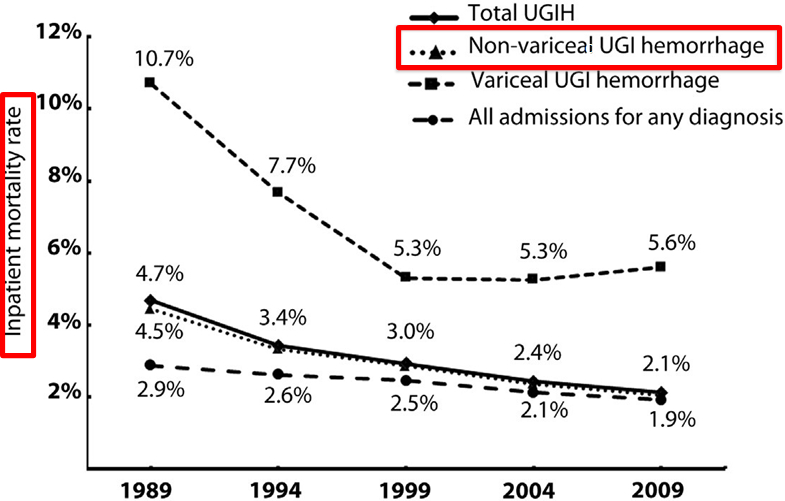 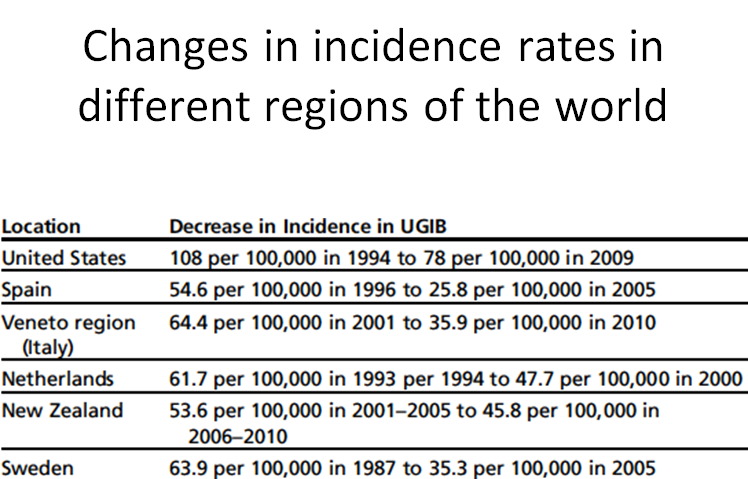 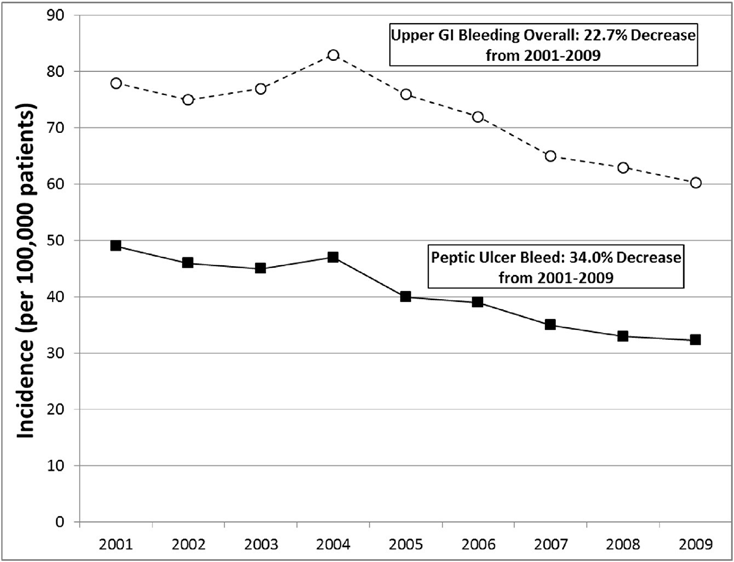 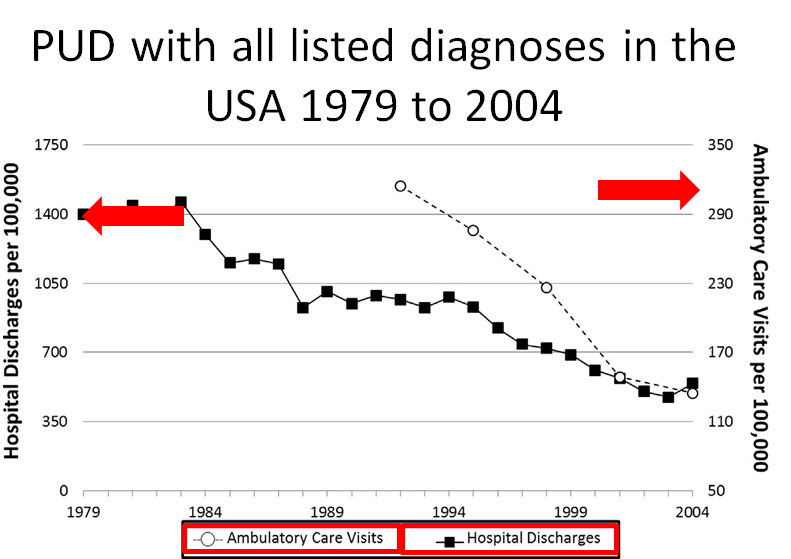 PUD is decreasing globally , could be due to better treatment of heartburn and PUD with PPI and h.pylori eradication also, the use of NSAIDs is not encouraged and usually given with a medications to prevent PUD
Females slides
Clinical Features
‹#›
4
5
1
2
3
Types of bleeding:
Hematochezia:
bright red blood per rectum
usually represents a lower GI source (typically left colon or rectum).
Consider diverticulosis, arteriovenous malformations, hemorrhoids, and colon cancers.
It may result from massive upper GI bleeding (5-10% of hematochezia) that is very heavy and quick (so that blood does not remain in colon to turn into melena). 
patient often has some degree of hemodynamic instability.
Hematemesis:
Vomiting fresh, red blood. suggests upper GI bleeding. occur when bleeding is rapid and profuse ( moderate to sever)
Occult blood in stool: Guaiac +ve stool
Invisible blood or its breakdown products in stool.
presents with iron deficiency anaemia. 
Source of bleeding may be anywhere along GI tract. 
the most important cause is colorectal cancer.
“Coffee grounds” emesis :
Suggests upper GI bleeding. occur when bleeding is less severe and at lower rate.vomitus has enough time to be oxidised and transformed into coffee grounds
Melena: 1
black, tarry, foul-smelling stool containing altered blood
The characteristic colour and smell result by the action of digestive enzymes and bacteria on haemoglobin 
indicates that blood has remained in GI tract for several hours.
Melena suggests upper GI bleeding 90% of the time. But it can occur with bleeding from any lesion proximal to the right  colon.
Note that dark stools can also result from bismuth2, iron3, spinach, charcoal, and licorice.
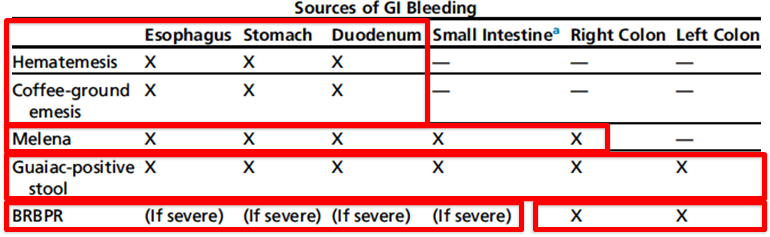 1- soft stool not hard
2- used to treat heartburn but we don't use it here. causes black discoloration of the stool
3- how to know if it is melena or due to iron supplements ? if the patient is taking iron the stool won't be loose and it will not have foul smell
Males slides
Clinical Features cont’
‹#›
Signs of volume depletion
Pathophysiology of shock :
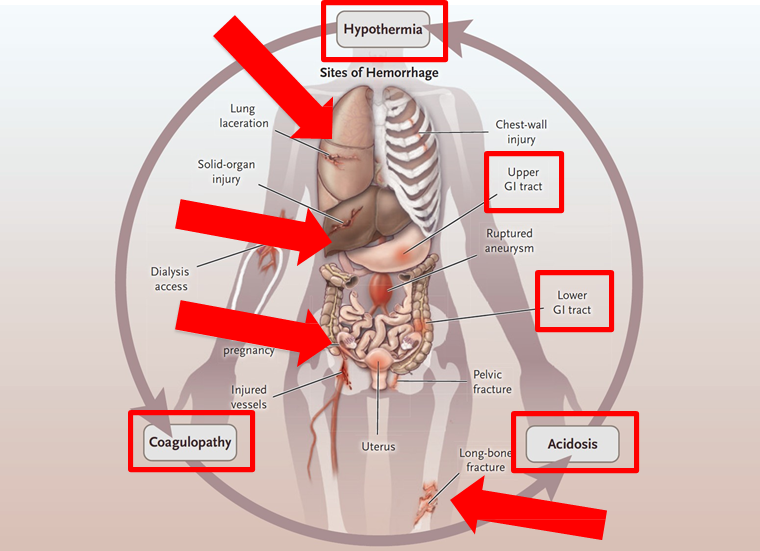 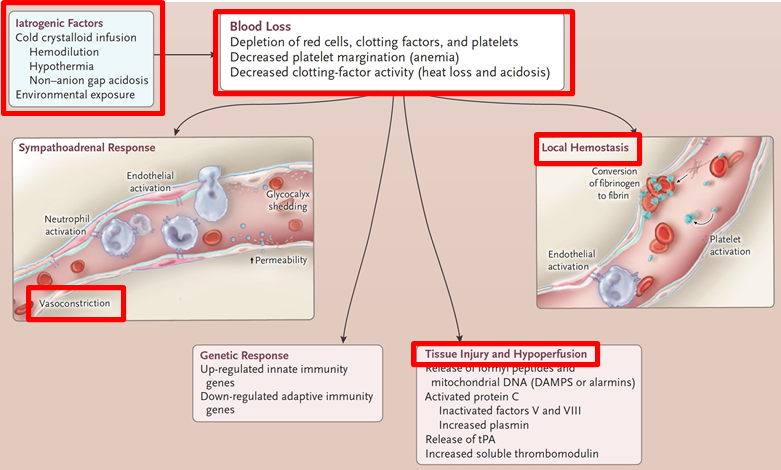 all the causes in red can manifest as shock which can cause acidosis , hypothermia , and coagulopathy. It is a vicious cycle
Managing GI bleeding with IV fluids can make it physiologically worse.
In this figure, we can see that the blood is diluted due to the loss of it’s components that accompanies bleeding. 
when the pt is bleeding and you give them IV fluids you will dilute the blood products even more.
The fluids can be cold which can decrease body temperature. Sometimes we warm up the fluids before introducing them to the pt.
clinical features based on the amount of blood loss:
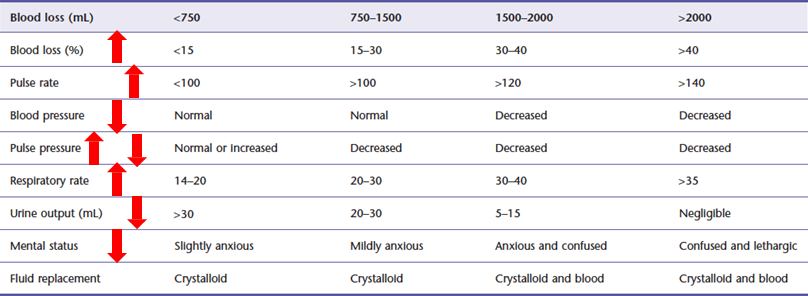 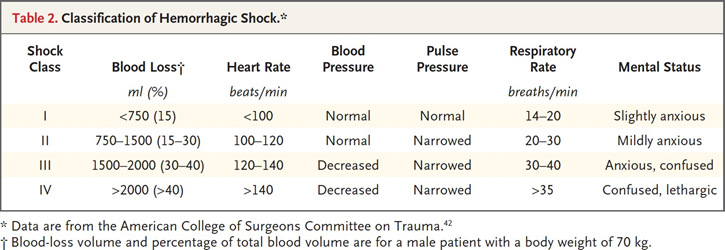 Clinical Features cont’
‹#›
Signs and Symptoms of anemia
(e.g., fatigue, pallor, exertional dyspnea)
Females slides
Management
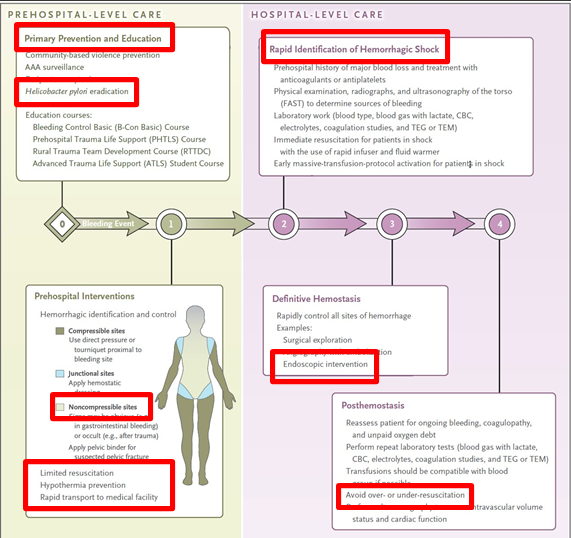 Pre hospital care : mainly primary prevention.  the red box on the left lower corner is what you want to achieve before reaching the hospital
Hospital level : Avoid over or under resuscitation (Nobody knows what is the cutoff of each), this is important to avoid permissive hypotension, it means that our aim is not to return the pt to 100% normal, we try to achieve 70-80% because we don't want to give too much fluids causing the disruption we have discussed before .
Males slides
Management
‹#›
Initial Resuscitation:
Maintain airway, breathing and circulation
Ensure large-bore I.V access and consider monitored setting
Resuscitate initially with crystalloid solutions 1
Send blood work including CBC, coagulation studies and type and cross- matching
Full blood count. Chronic or subacute bleeding leads to anaemia. Thrombocytopenia may be a clue to the presence of hypersplenism in chronic liver disease.
Hemoglobin/hematocrit level (may not be decreased in acute bleeds): A hemoglobin level >7 to 8 g/dL is generally acceptable in young, healthy patients without active bleeding. However, most elderly patients (especially those with cardiac disease) should have a hemoglobin level >10 g/dL.
A low MCV is suggestive of iron deficiency anemia (chronic blood loss). Patients with acute bleeding have normocytic red blood cells.
Urea and electrolytes. may show evidence of renal failure. The blood urea rises in upper GI bleeding because the blood will be  digested to protein then absorbed from the small intestine and converted to urea in the liver ; an elevated blood urea with normal creatinine concentration implies severe bleeding.
Liver function tests. may show evidence of chronic liver disease.
Coagulation profile (platelet count, PT: Check with clinical suggestion of liver disease or in anticoagulated patients, PTT, INR). 
Cross-matching. At least 2 (Davidson’s) units of blood should be cross-matched if a significant bleed is suspected. cross-match at least 4 (Kumar) units of blood if there is evidence of a large bleed (BP <100 mmHg, pulse >100 beats/min, cool or cold extremities with slow capillary refill, Hb <100 g/L).
Comparison of flow rates through IV catheters
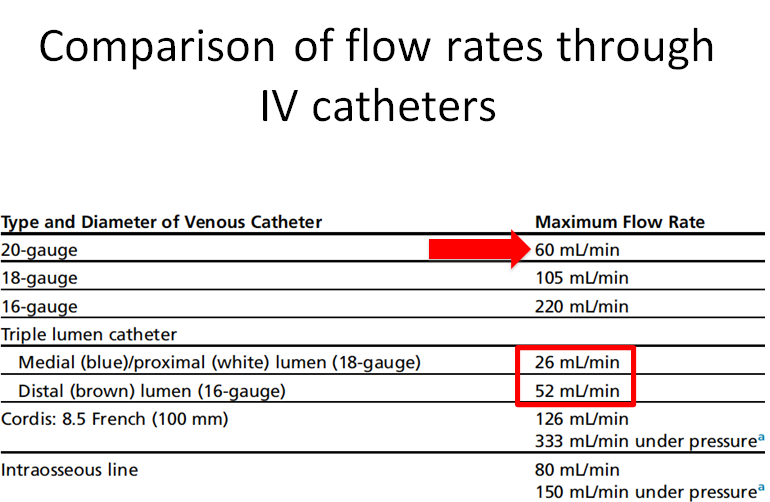 the larger the number the smaller the catheter. 16 gauge is the largest , you can give 1L in 5 minutes . triple lumen is very small, it is a long catheter with 3 openings.
intraosseous line : used usually in children and can be used in trauma.
1
Pre endoscopic management
you can use either crystalloids or normal saline . the outcomes with crystalloids are better . two studies were done, smart trial for critical and severe cases which revealed better outcomes with crytalloids, salted trial in less severe cases showed no difference between the two interventions.
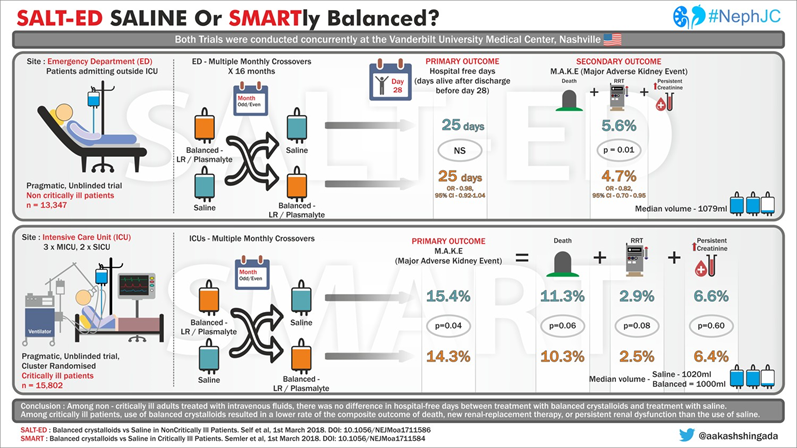 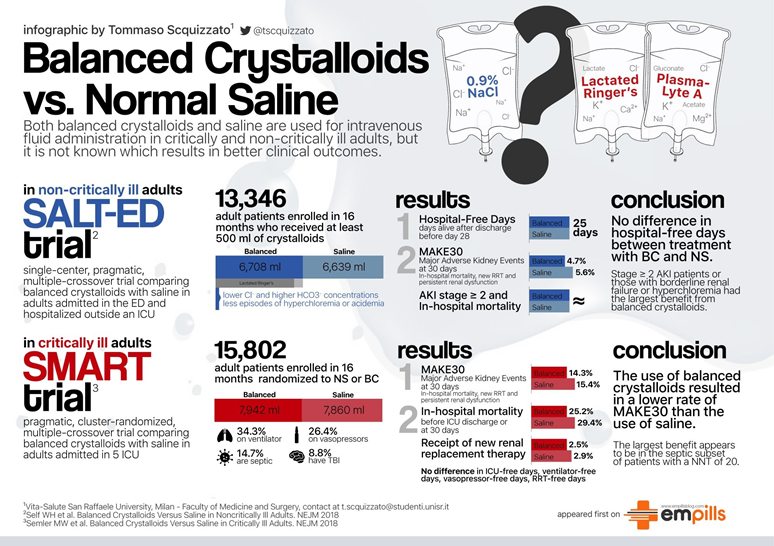 1-resuscitate the pt by IV fluids, IV fluids, IV fluids, IV fluids, IV fluids, IV fluids→  then blood. (SUPER IMPORTANT!)
It takes time to wait for blood bank so u save the pt with iv fluids . If u don't have time and you need to give the pt blood so you can use unmatched blood "O-" , if you have time you match them.
Management
‹#›
Transfusion Requirements:
The role of transfusion in clinically stable patients with mild GI bleeding remains controversial, with uncertainty at which hemoglobin level transfusion should be initiated. Literature suggesting poor outcomes in patients managed with a liberal transfusion. 
The restrictive RBC transfusion had significantly improved survival and reduced rebleeding.
Packed red blood cells: If the hemoglobin level < 7 g/dL or If hemoglobin < 10 g/dL in patients with preexisting cardiovascular disease or patients with symptoms.
Transfuse platelets only if platelet count < 50x109/L or <100x109/L with suspected platelet dysfunction
Fresh frozen plasma: if INR is elevated.
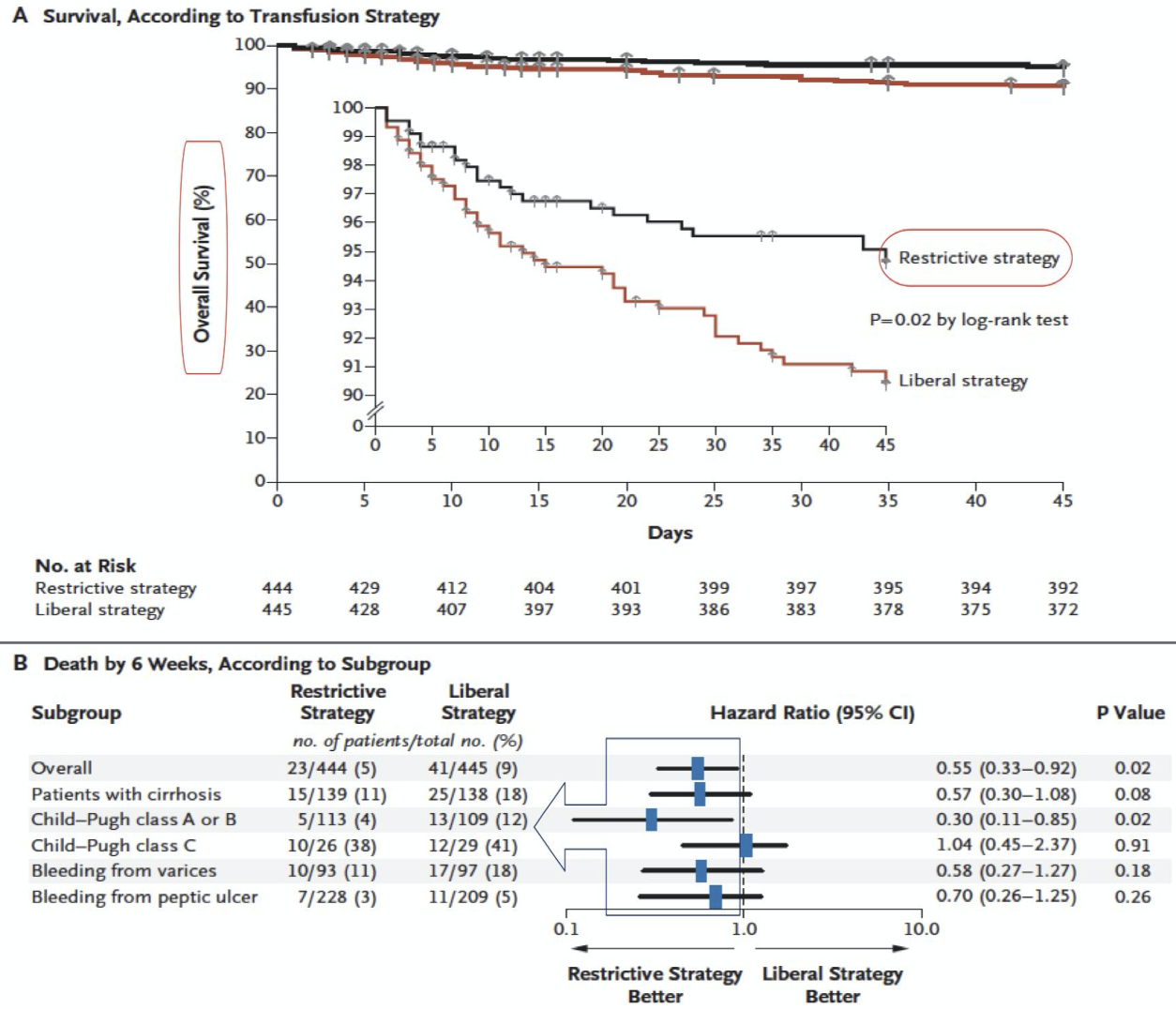 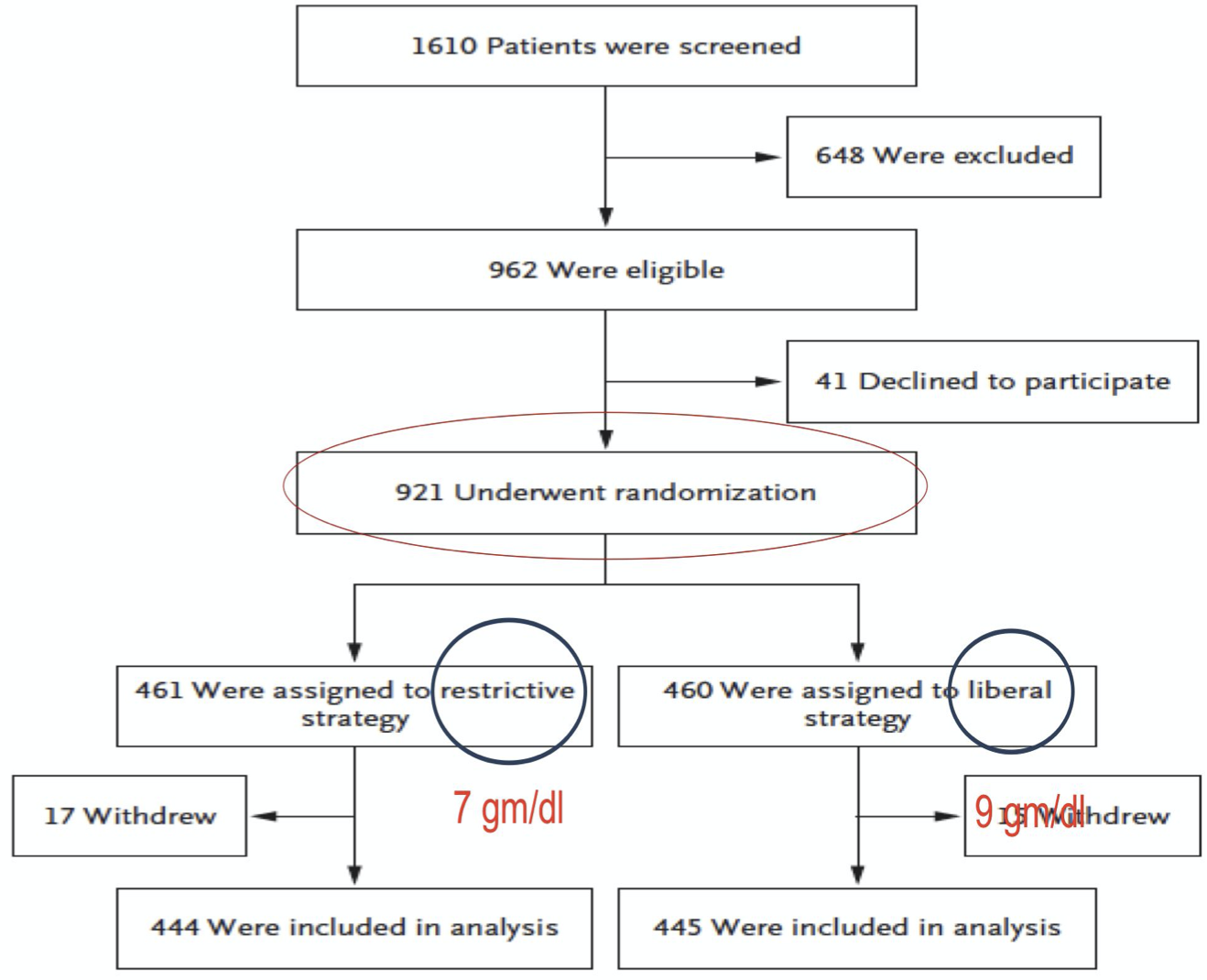 Risk stratification:
Appropriate intervention
Minimizes morbidity and mortality 2
Early identification
Low vs. high1 risk
The following factors affect the risk of rebleeding and death:
1
Age. 
Evidence of comorbidity, e.g. cardiac failure, ischaemic heart disease, chronic kidney disease and malignant disease. 
Presence of the classical clinical features of shock (pallor, cold peripheries, tachycardia and low blood pressure). 
Endoscopic diagnosis, e.g. Mallory–Weiss tear, peptic ulceration. 
Endoscopic stigmata of recent bleeding, e.g. adherent blood clot, spurting vessel. 
Clinical signs of chronic liver disease.
Glasgow - blatchford score 3
Rockall score 3
AIMS65 score 3
pre endoscopic management cont’
[ AIM565 score ]
Males slides
1-inform the surgeon that this pt has a high risk and s/he might need to be taken to the OR.
2-avoid surgery due to high morbidity and mortality. consult interventional radiology, gastroenterology and admit to ICU to avoid surgery.
3-  there’s no need to memorize them
Management
‹#›
[ Glasgow - blatchford score1]
1
pre endoscopic management cont’
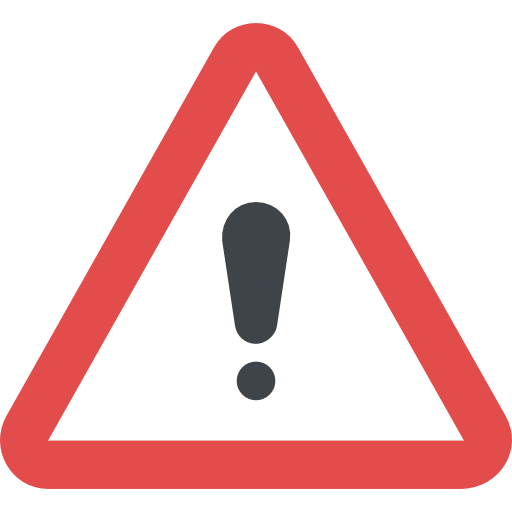 Total score (0-23). Patient with score >0  are considered to be at high risk and requires admission
1-the best score so far. Scoring systems have been developed to assess the risk of rebleeding or death. The Blatchford score uses the level of plasma urea, haemoglobin and clinical markers but not endoscopic findings to determine the need for intervention such as blood transfusion or endoscopy in GI bleeding.
Management
‹#›
[ Rockall score1 ]
Clinical Rockall score
Complete Rockall Score
Pre-endoscopic therapy:
Provide erythromycin I.V 30 minutes prior to endoscopy
High-dose I.V PPI should initiated1
The routine use of nasogastric lavage and/or tranexamix acid is not recommended 
Patients receiving anticoagulants:
 correction of coagulopathy is recommended
Endoscopy should not be delayed for a high INR unless the INR is supratherapeutic 2
Aspirin, NSAIDs and warfarin are stopped and the INR reversed if necessary.
1
2
pre endoscopic management cont’
Endoscopic management
Definition of early endoscopy:
Ranges from 2 to 24 hours AFTER INITIAL PRESENTATION 3
May need to be delayed or deferred:
Active acute coronary syndromes
Suspected perforation 4
1- not used anymore, Rockall  score is based on clinical and endoscopic  findings.
2- anything less than 2-2.5 you can do your intervention.Supratherapeutic: 6-9 . you need to reduce INR with either vit K in pt taking warfarin, the antidote for heparin or fresh frozen plasma AKA cryoprecipitate
3-non variceal within 24h, Variceal within 12 hours
4- surgery is a better choice
Management
‹#›
Endoscopic findings:
Flat, Pigmented Spot
Clean Base3
Spurting Blood
Non-bleeding Visible Vessel
High-risks lesions are those that spurt blood, ooze blood , contain a non bleeding visible vessel , or have an adherent clot .
Low-risk lesions are those that have a flat, pigmented spot or a clean base .
AV malformation 1
Visible vessel
GAVE 2
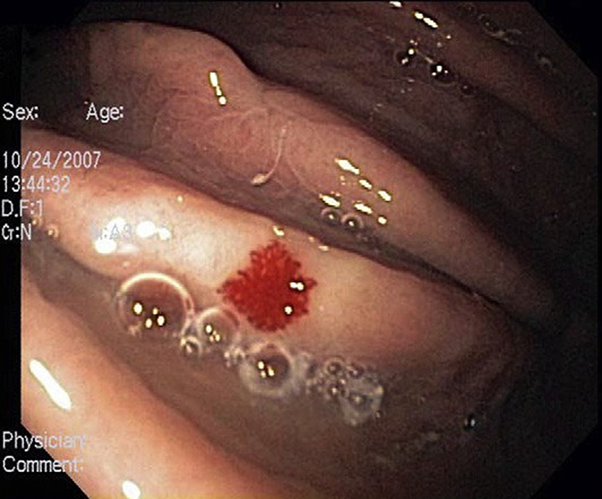 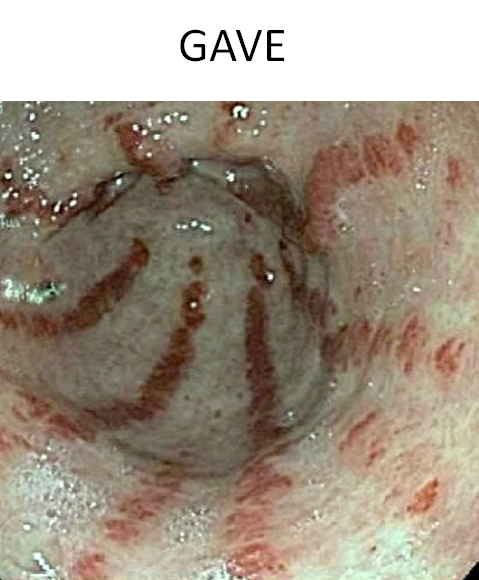 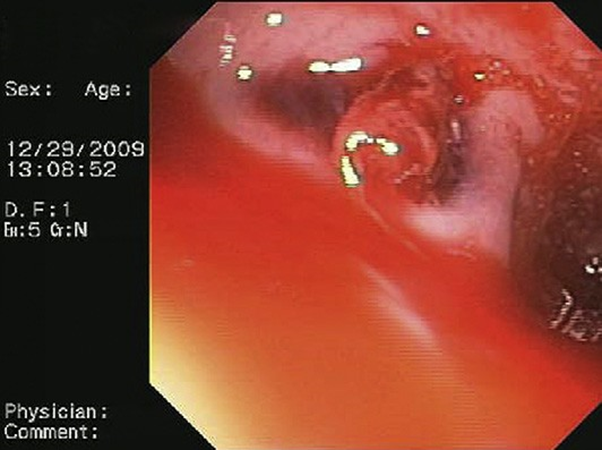 2
Endoscopic management
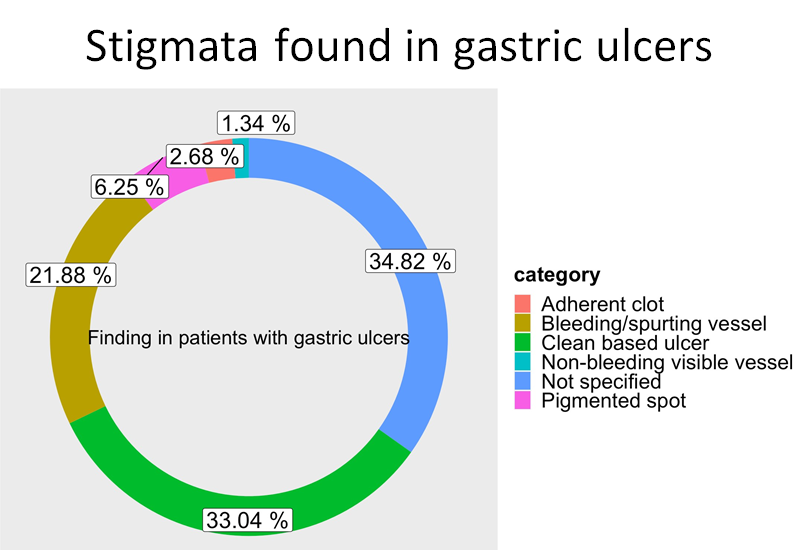 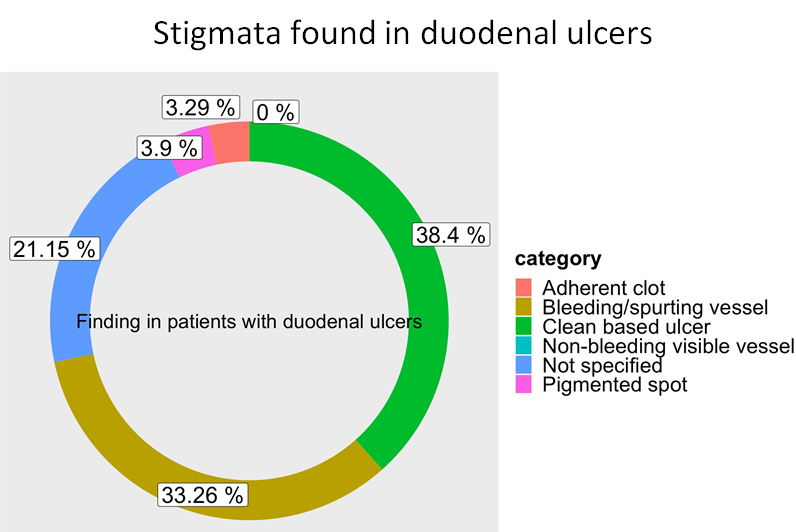 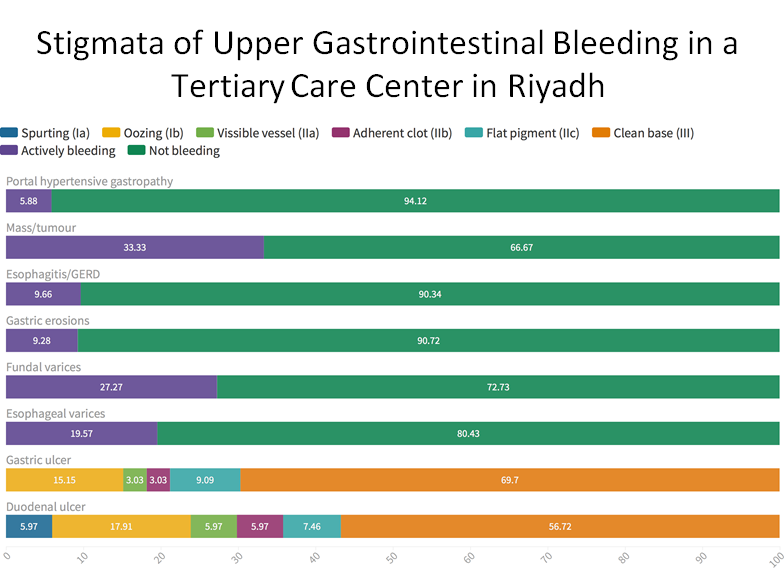 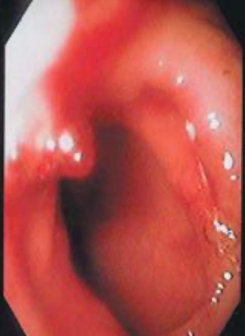 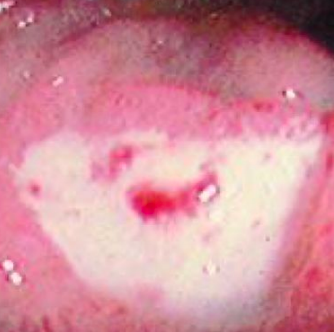 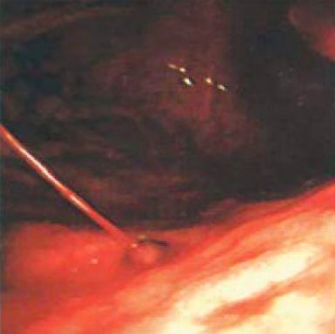 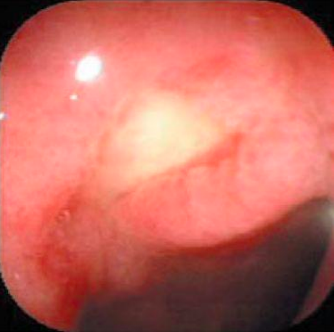 1- looks like a tree, can be seen in liver cirrhosis, pregnancy (high estrogen state) and hereditary telangiectasia
2- Gastric antral vascular ectasia AKA watermelon stomach , the red lines are vascular malformations . Happens usually in elderly who do renal dialysis and sometimes without known reason
3- Give only PPI. It is one of the indications to look for h.pylori and treat it
Males slides
Management
‹#›
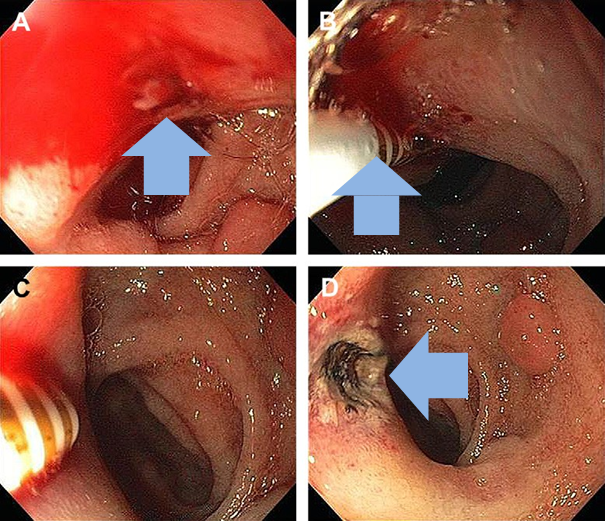 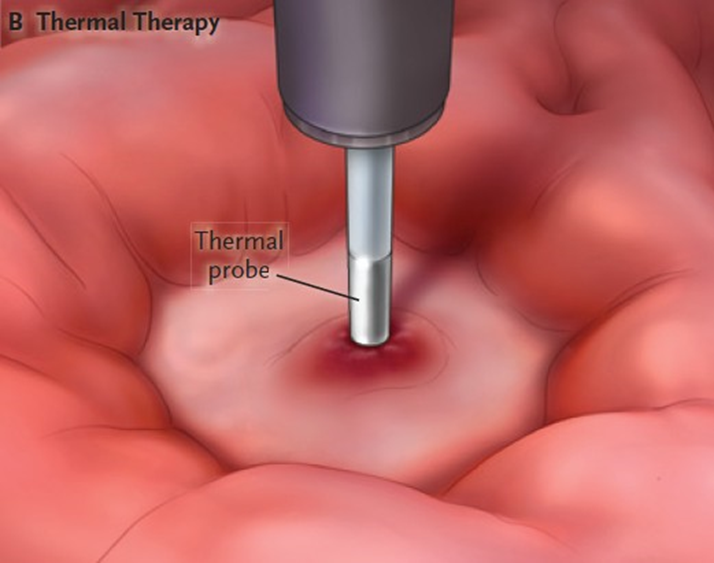 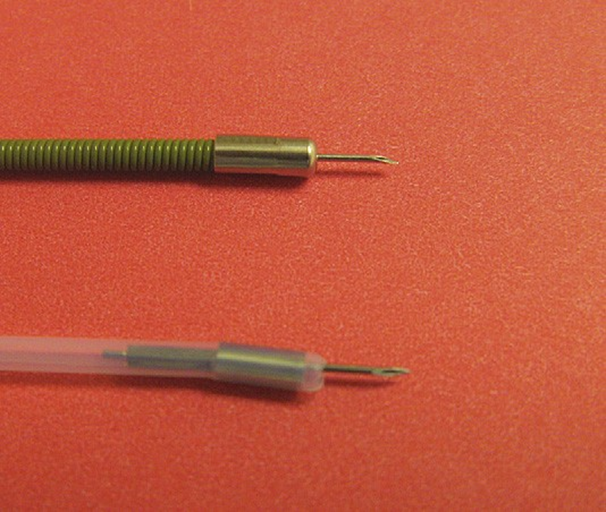 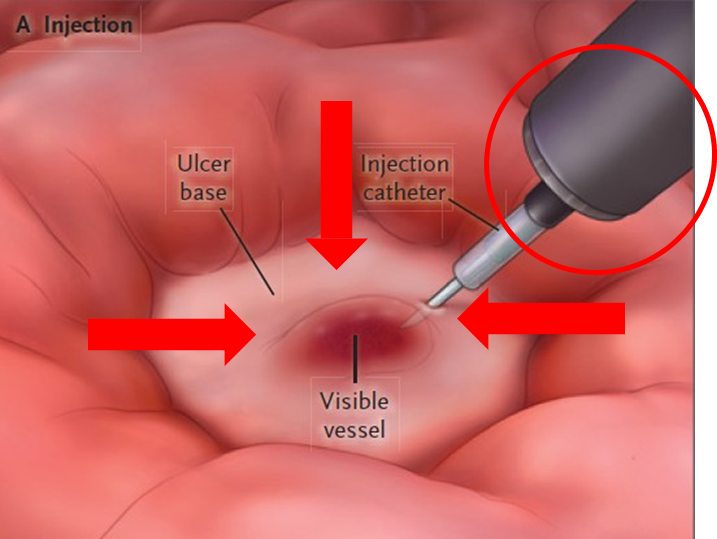 Thermal therapy 2
epinephrine injection 1
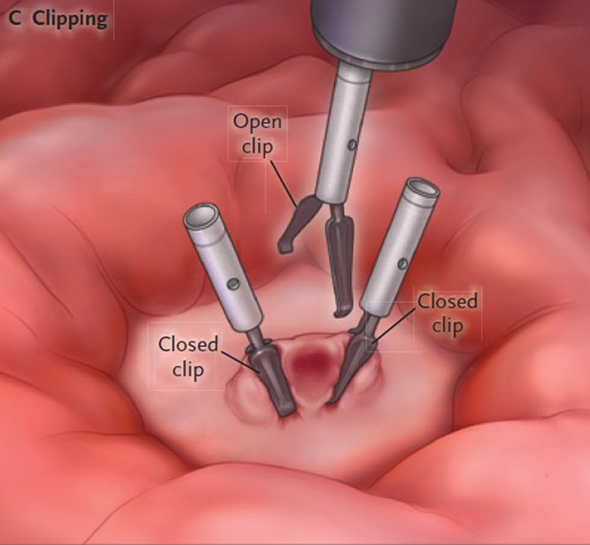 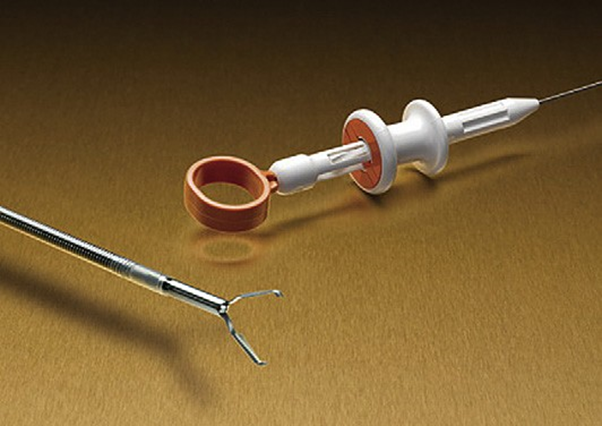 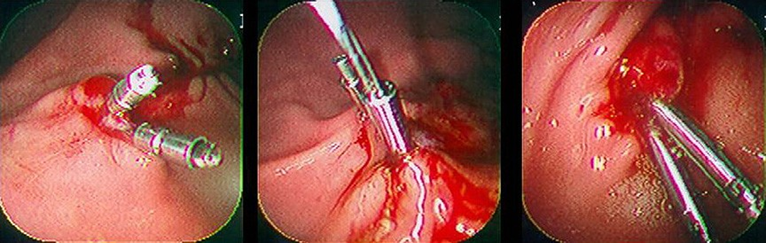 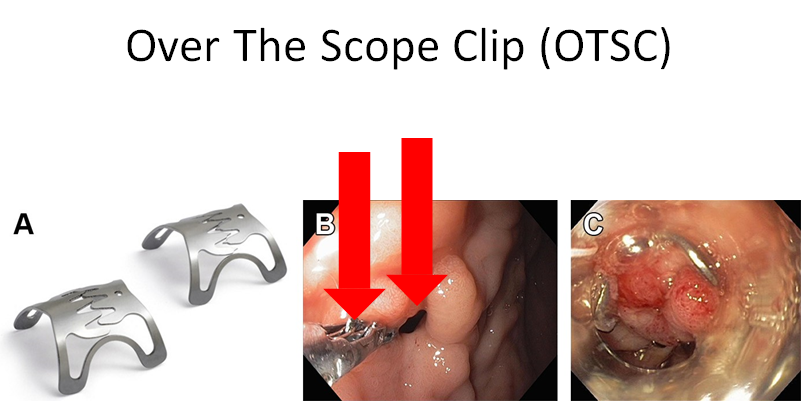 2
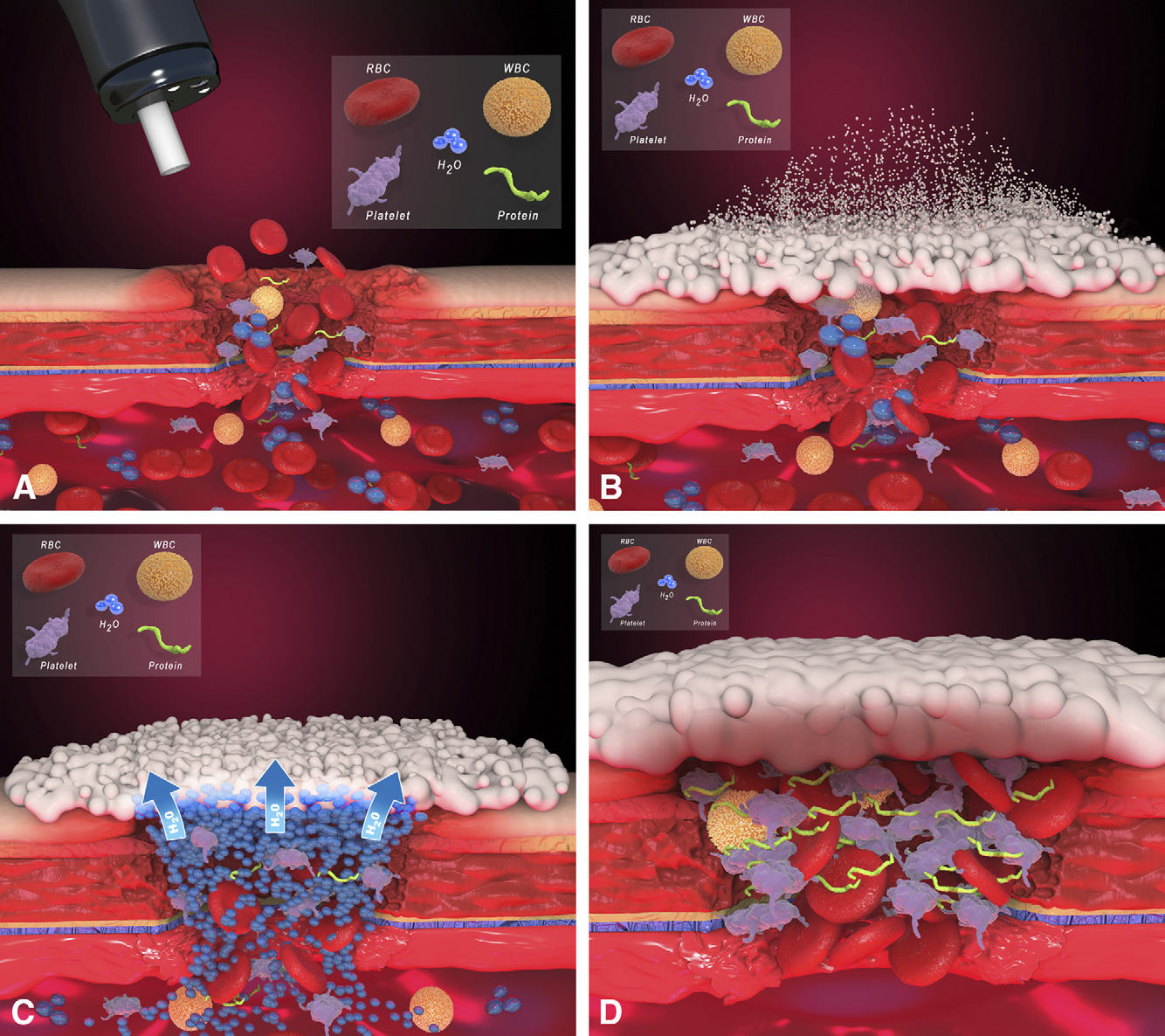 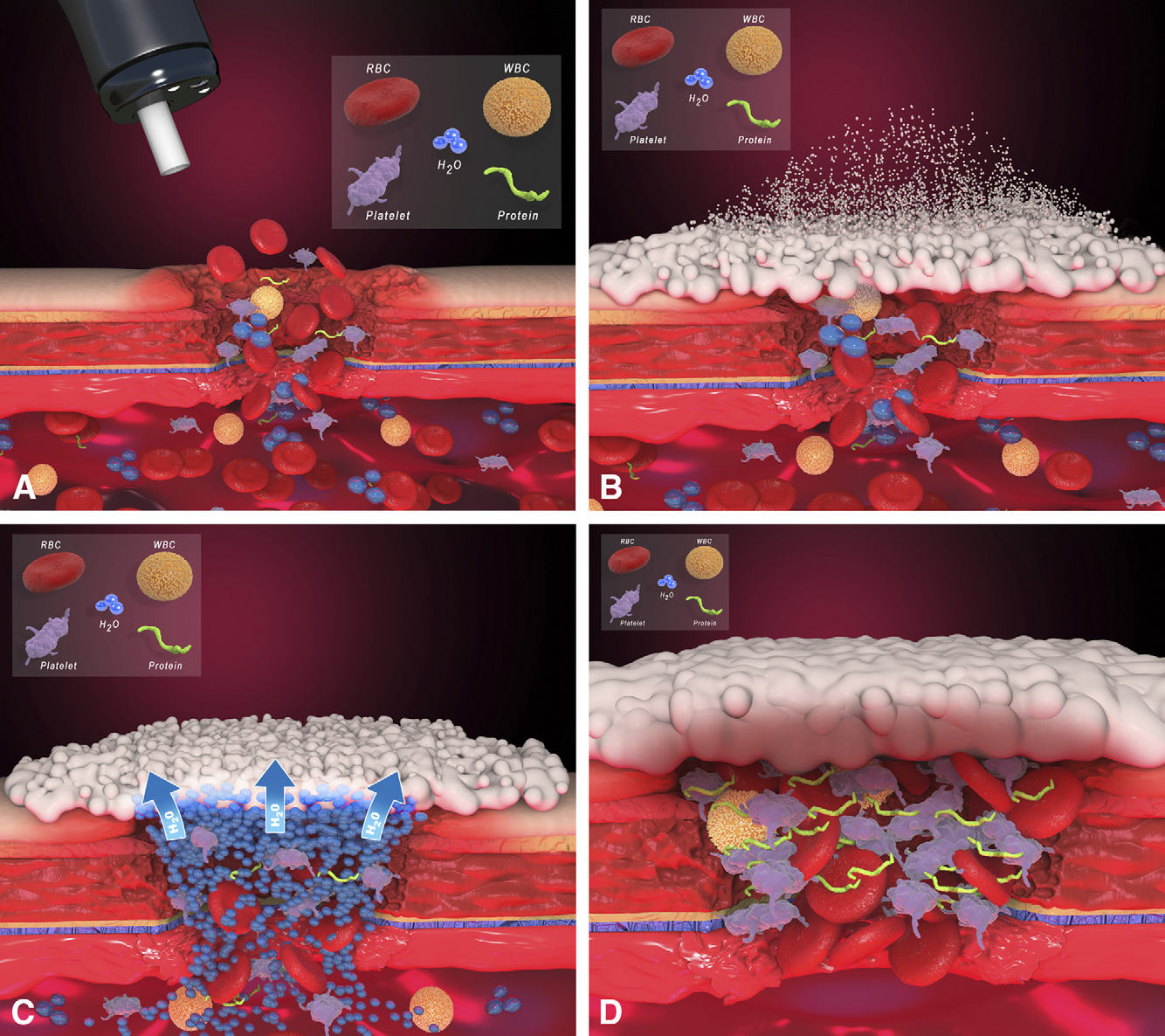 Endoscopic management
thermal therapy and clips
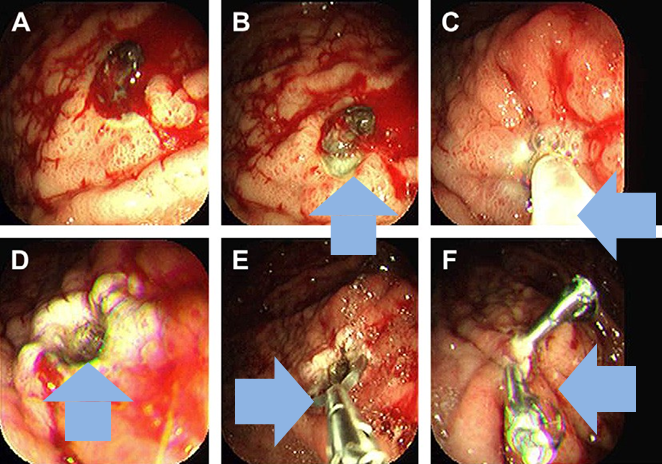 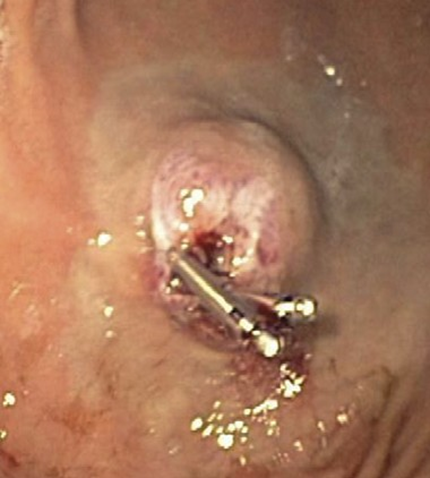 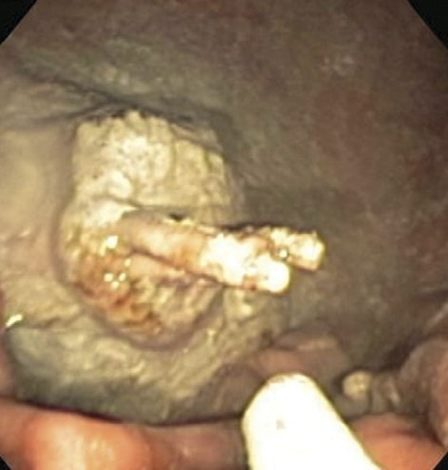 clips and powder spray
1-what do we do when we find a visible vessel ? inject a fluid composed of epinephrine diluted by normal saline to cause vasoconstriction around the vessel using a needle .The whole idea is to create pressure to stop bleeding .
2- we burn to stop the bleeding
3-in real life we usually use more than one modality.
4- يستعمل بالجيش لانه سريع, اذا بخيته يسوي زي العجين
Males slides
Management
‹#›
Hospitalization :

It takes 72 hours for most high-risk lesions to become low-risk lesions AFTER endoscopic therapy. 
60% -76% of patients who had rebleeding within 30 days AFTER endoscopic hemostasis PLUS high-dose PPI therapy did so within the first 72 hours. 
In-hospital mortality 1.7−3.7%
30-day mortality 6−11% , When you discharge the patient that doesn't mean there is no risk anymore, there is still a high risk of mortality
Incidences of bleeding related and non-bleeding related mortality
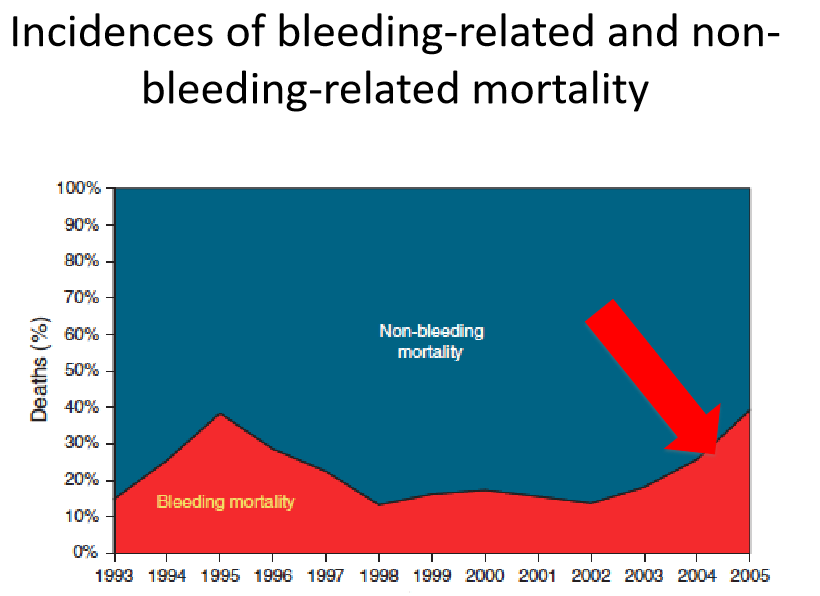 Hemodynamic instability
Severe comorbidity
Large ulcer size (>2 cm)
High portion of mortality is not due to bleeding it self. is is caused by non-bleeding like pneumonia, UTI, CVA, etc
Admission to a monitored setting:

For at least the first 24 hours on the basis of risk or clinical condition
Increasing age
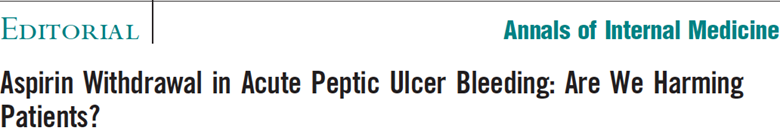 Active bleeding at endoscopy
will be discussed in the next slide
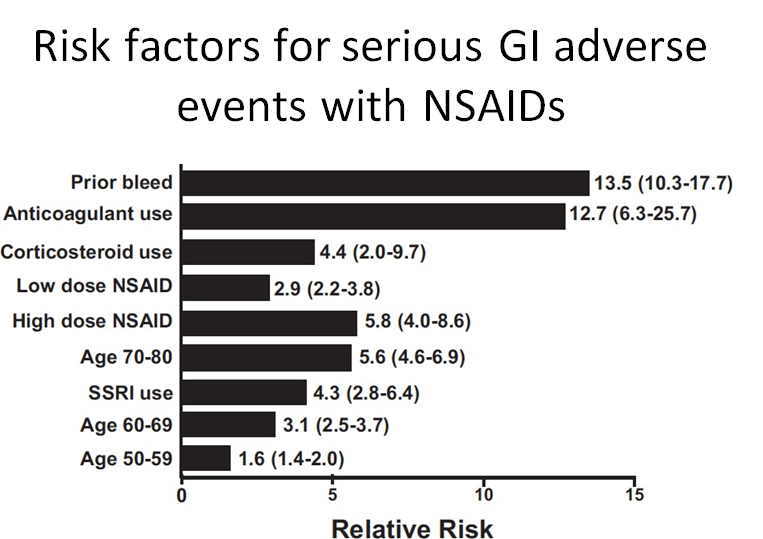 3
pharmacological therapy
Estimated risk for post endoscopic bleeding risk
Periprocedual management of NOACs
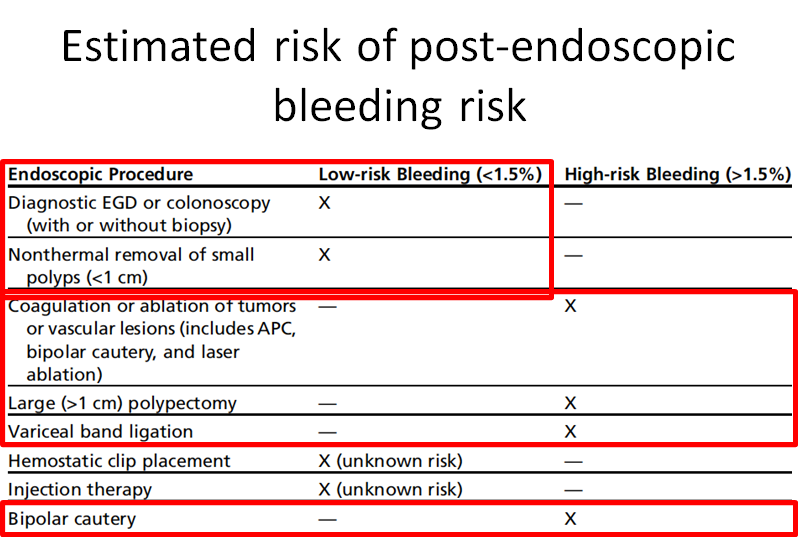 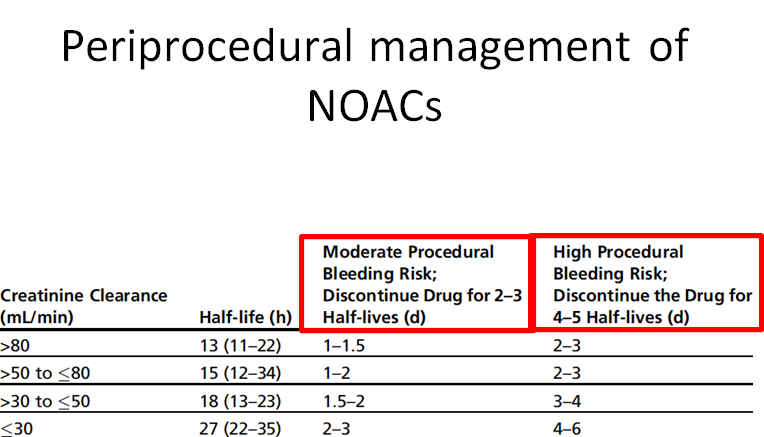 Males slides
Management
‹#›
[Initial treatment of ulcer bleeding, according to the endoscopic feature of the ulcer]
Intensive proton-pump inhibitor (PPI) therapy is an intravenous bolus (80 mg) followed by an infusion (8 mg per hour) for 72 hours or an oral or intravenous bolus (e.g, 80 mg) followed by intermittent high-dose PPI therapy (e.g. 40 to 80 mg twice daily) for 3 days." 
The diets shown are diets after endoscopy in patients who do not have nausea or vomiting. 
The duration of hospital stay after endoscopy is shown in patients who are in stable condition and do not have further bleeding or concurrent medical conditions requiring hospitalization.
3
H.pylori ulcer
Patients with bleeding peptic ulcers should be tested for H. pylori 
Receive eradication therapy if present 
Confirmation of eradication urea breath test or faecal antigen testing. 
Negative H. pylori diagnostic tests obtained in the acute setting should be repeated.
No need for continuing PPI therapy after eradication of the H.pylori
pharmacological therapy
NSAID- induced ulcer
Idiopathic ulcers
PPI therapy should be prescribed indefinitely
No need for continuing PPI therapy after discontinuation of NSAID.
If NSAID required, consider COX-2 inhibitor with PPI therapy.
Use PPI with low dose Aspirin if needed for secondary prevention 1
1-usually we will tell them to stop for less than 3 days, return it ASAP. you might stop nsaids and they will die from MI. stop NSAIDs and anticoagulants if they are not highly indicated . if you can't then continue with PPI
Males slides
‹#›
Management of variceal hemorrhage
Patients with Moderate / Large Varices that have NOT Bled:
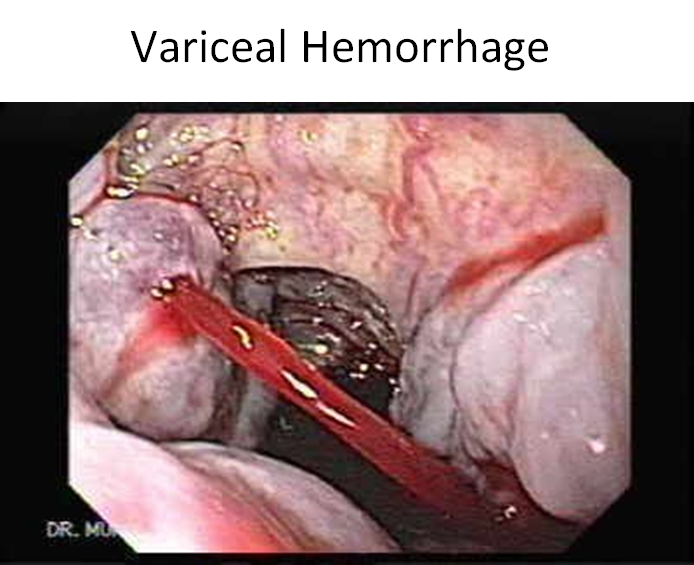 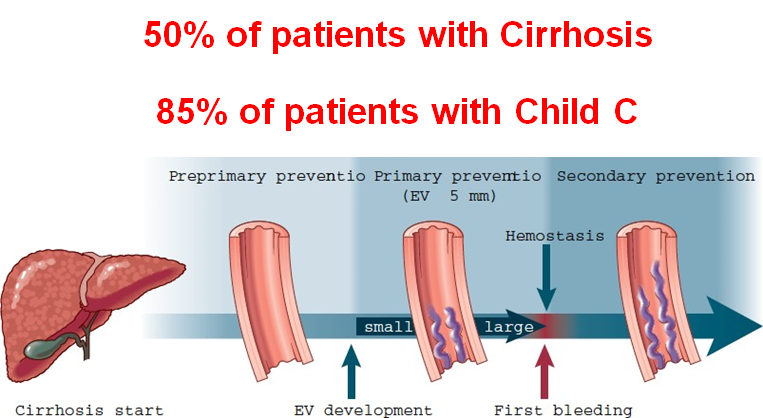 Dose
Therapy goal
Follow-up
- 20 mg orally twice a days. Adjust every 2-3 days until the goal is achieved.
- Maximum daily dose is 320mg
Aiming for resting HR of 50-55 beats\minutes
- Every outpatient visit make sure patient on therapy.
- Continue indefinitely
- No need for follow-up EGD
Propranolol 1
- 40 mg orally once a days. Adjust every 2-3 days until the goal is achieved.
- Maximum daily dose is 160 mg
Nadolol
venous bleeding with a high flow rate
primary : before bleeding 
secondary: bleeding occurred
- Start with 6.25mg once a day. After 3 days increase to 12.5 mg.
- maximum dose is 12.5 mg\day (except arterial hypertension patients)
Systolic BP shouldn’t be< 90 mmHG
Carvedilol
- First EGD performed 1-3 months after obliteration and every 6-12 months thereafter
Every 1-4 weeks until the obliteration of varices.
-Obliterate varices
- Eradicate new varices after initial obliteration
EVL
1- As a primary or secondary prevention. Patients who recently diagnosed with cirrhosis should start primary prevention by giving them propranolol to decrease portal pressure, thus, decreasing the risk of varices progression and bleeding.
Males slides
‹#›
Management of variceal hemorrhage
Most Commonly Used Vasoactive Agents in the Management of Acute Hemorrhage: 1
Pharmacological therapy in the management of acute esophageal variceal hemorrhage : 2,3
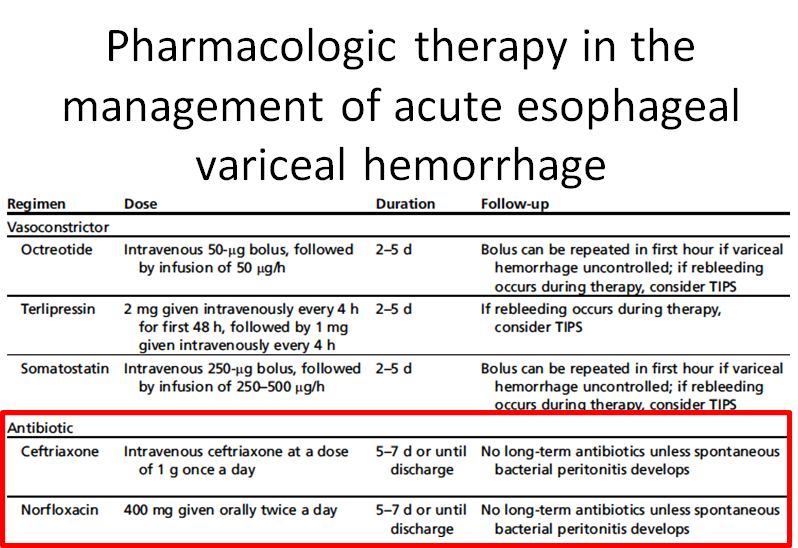 1- pt should be admitted for 5 days and remains on IV infusion with vasoactive agent  after performing endoscopy , DON'T DISCHARGE.
2- we don't use norfloxacin in KSA , we use ciprofloxacin instead
3- Antibiotics are given as prophylaxis to prevent SBP with ascites “spontaneous bacterial peritonitis”
Males slides
‹#›
Management of variceal hemorrhage
management of patients who have bled from varices and in whom the goal is to prevent recurrence of hemorrhage :
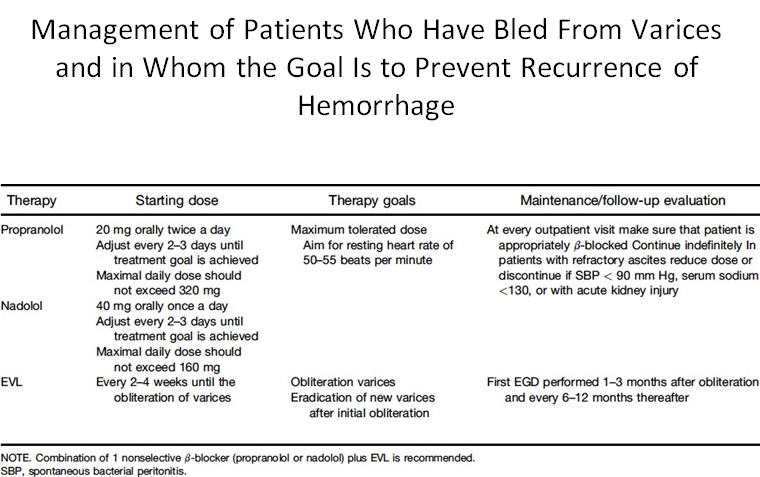 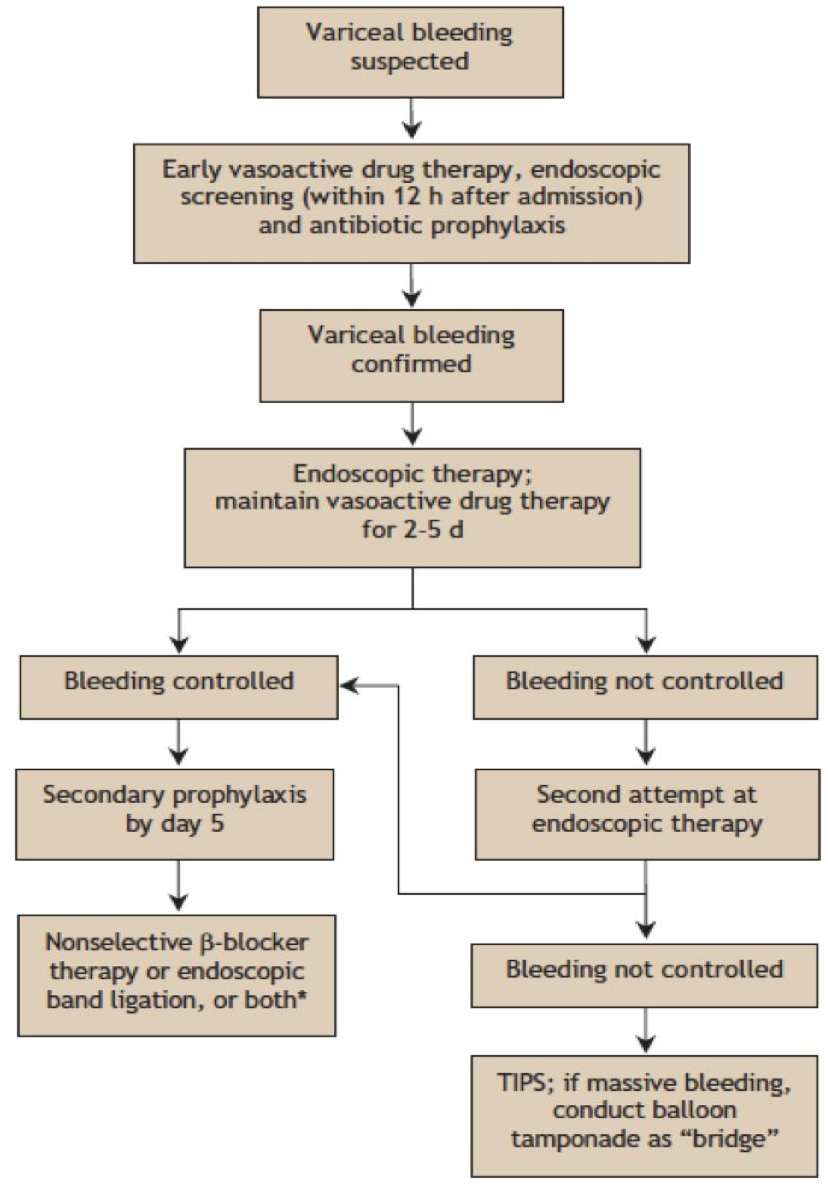 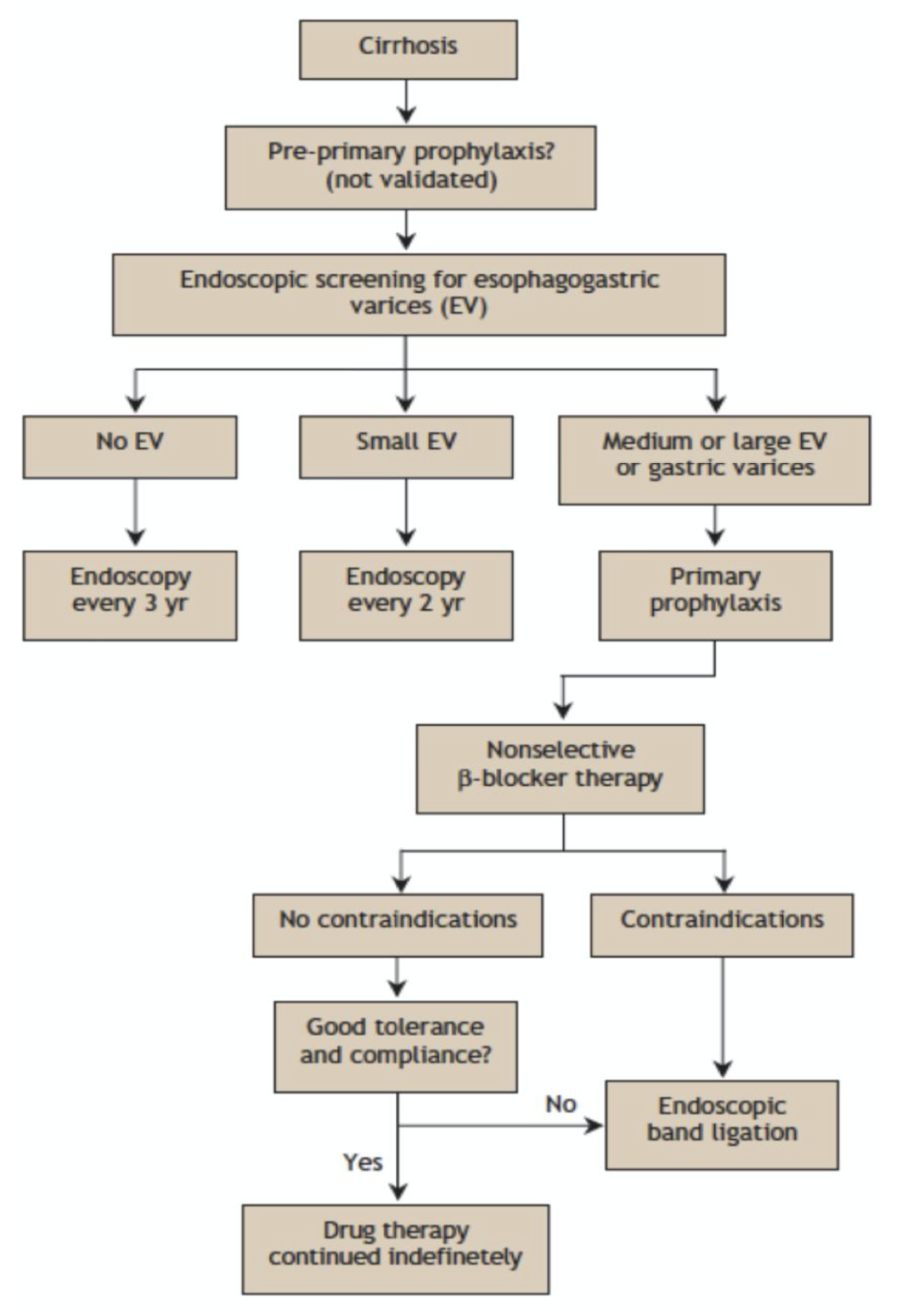 Females slides
GI bleeding
‹#›
Summary of GI bleeding approach:
1
Initial assessment detailed history.
Hemodynamic status and resuscitation physical examination
1-Tachycardic     2- Hypotensive.
2
3
Blood transfusion
4
Risk assessment and stratification Anemia Hb<7 transfer blood + Uremia.
Pre-endoscopic medical therapy PPI (will stop the bleeding ulcer) + Octreotide (vasoconstriction the bleeding vessels) (both IV), so we can see clearly while scoping.
5
6
6
Timing of endoscopy
7
Endoscopic therapy clipping, banding, cauterizing.
8
Post-endoscopy
Algorithm for the management of acute GI bleeding:
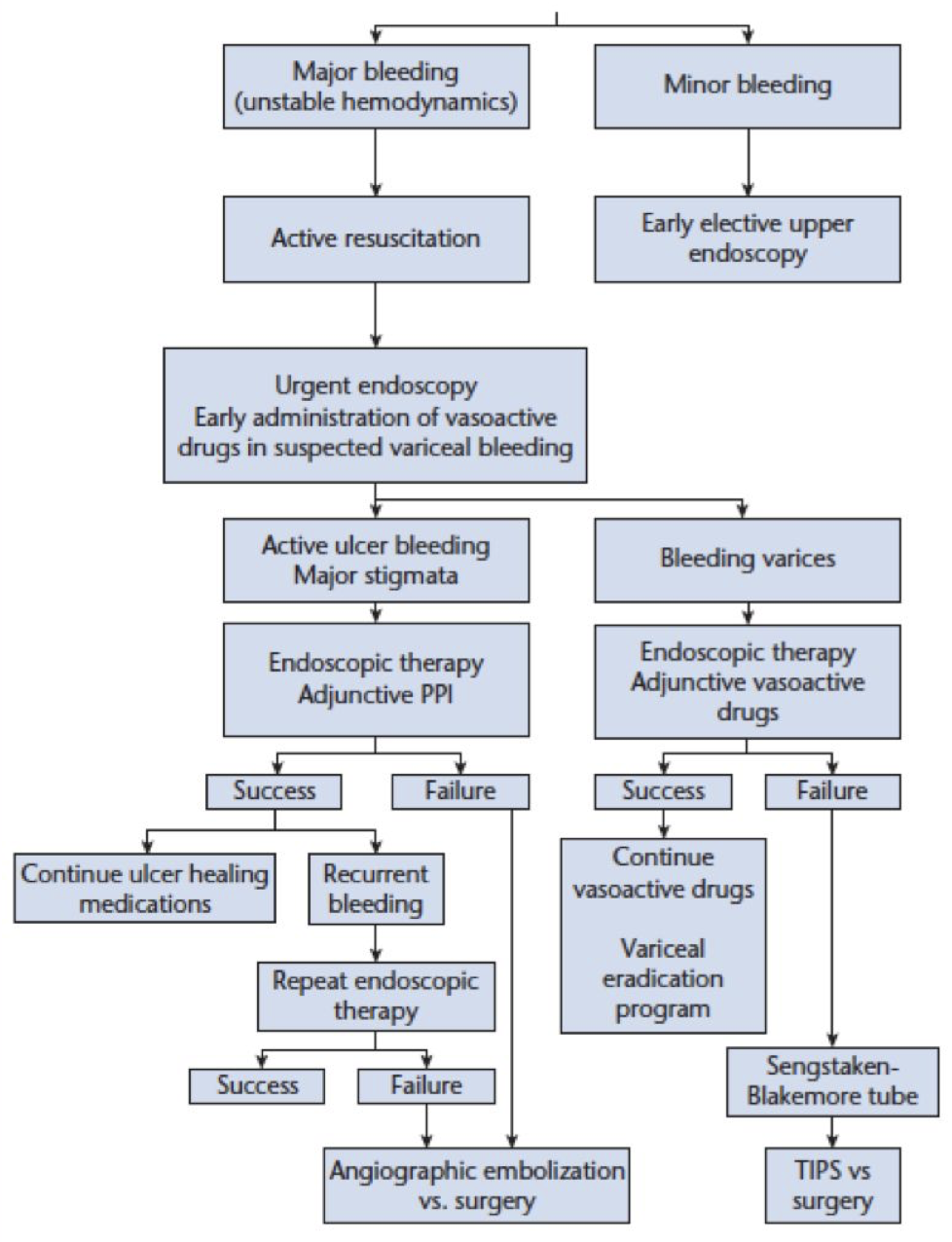 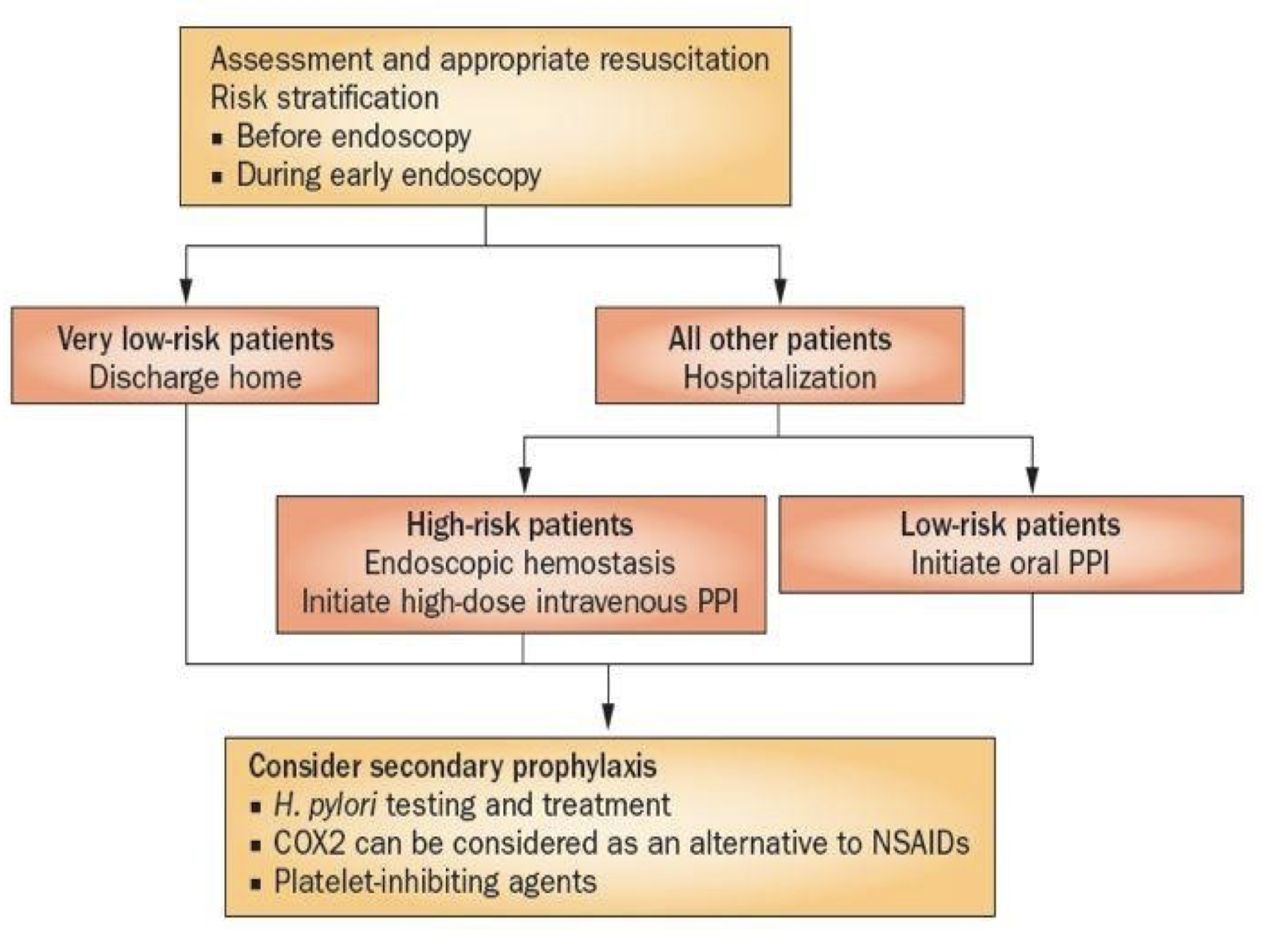 GI bleeding
‹#›
When to go to surgery?
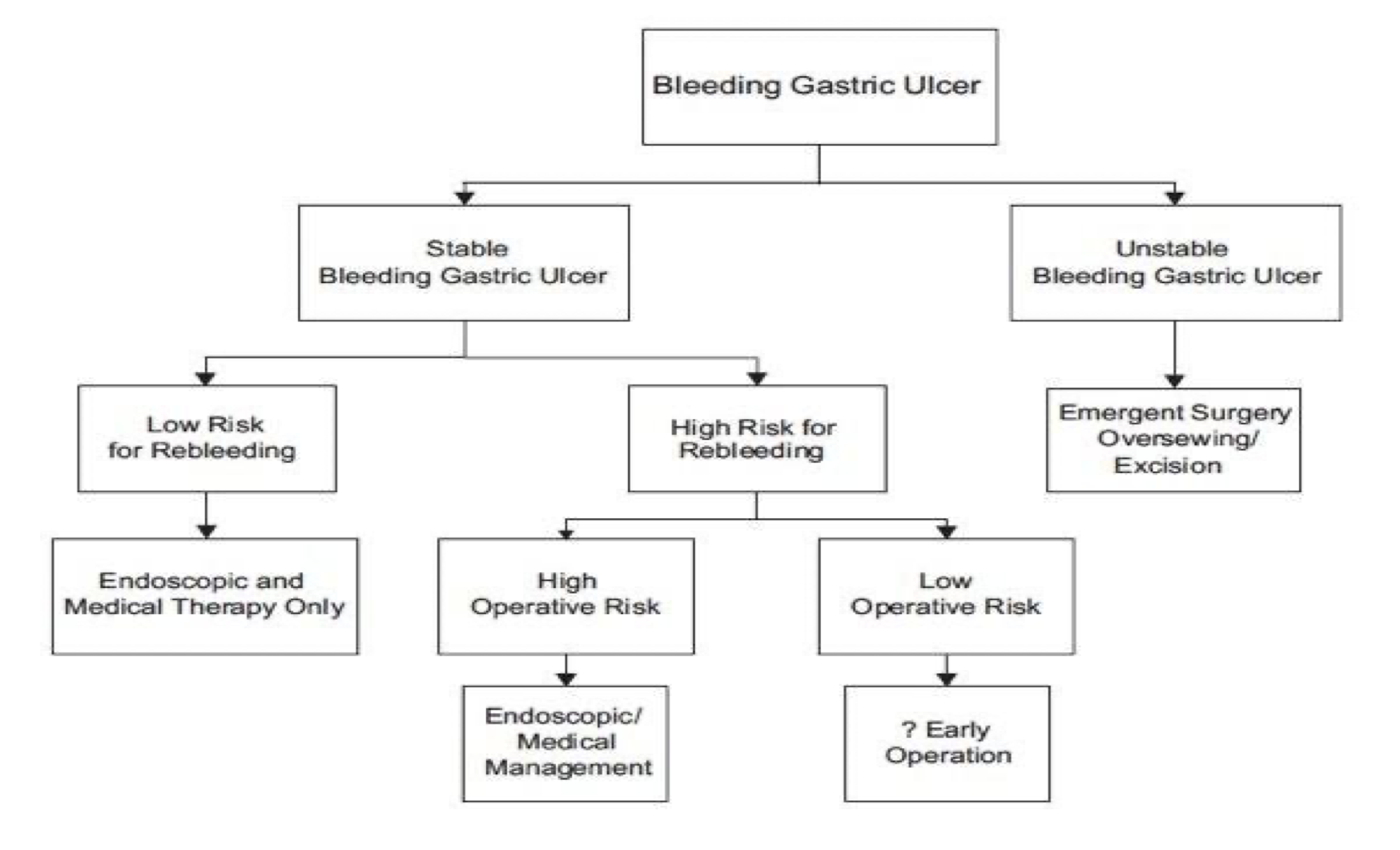 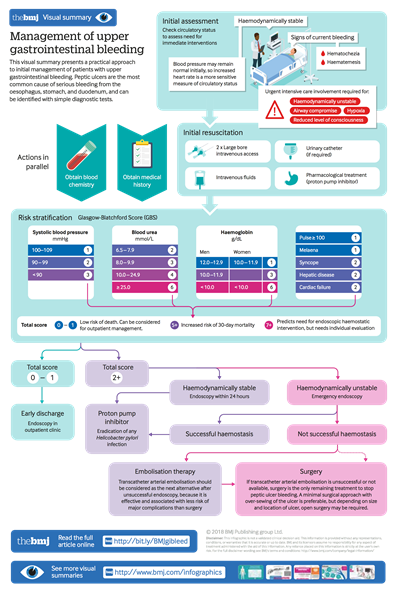 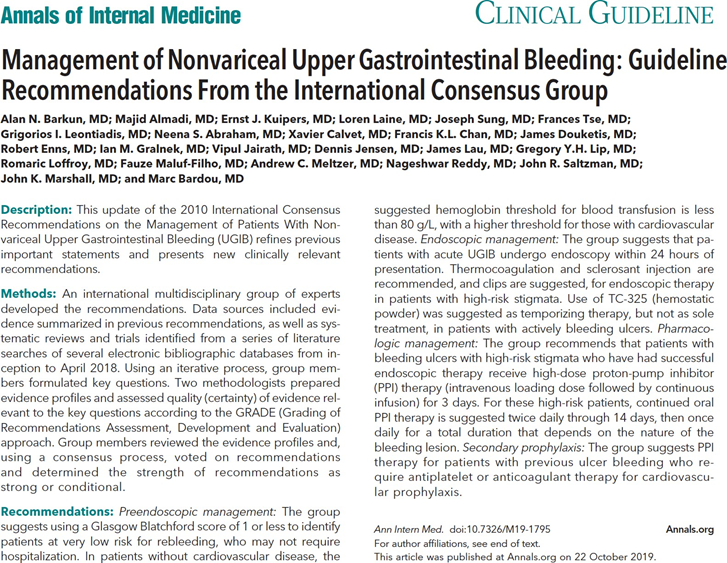 Conclusion
Resuscitation should be initiated prior to any diagnostic procedure.
Gastrointestinal endoscopy allows visualization of the stigmata, accurate assessment of the level of risk and treatment of the underlying lesion.
Intravenous PPI therapy after endoscopy is crucial to decrease the risk of cardiovascular complications and to prevent recurrence of bleeding.
Helicobacter pylori testing should be performed in the acute setting.
Females slides
Cases
‹#›
‹#›
Case study 1:
A 65 y/o male referred for evaluation of 4 months HX of weight loss, fatigue and weakness. He also gave history of passing dark stool intermittently for the last 3 months. He is known DM on insulin, hyperlipidemia on statin and occasionally aspirin.
What other information you would like to ask?
start by detailed abdominal history 
abdominal pain 
Hematemesis 
vomiting 
Hematochezia 
heartburn 
dysphagia 
Other symptoms like odynophagia or dysphagia (with solids or fluids) for esophageal pathology  Anemic symptoms: fatigue, SOB, dizziness, palpitation.
Hypotension: in severe presentation not like this case (3 months).
Trauma (abdominal aortic aneurysm) but not suitable with Hx of 3 months.
P.M/ cirrhosis , jaundice , any liver disease , NSAIDS , reflux
What is the likely diagnosis?  Gastric cancer 
What will be the next step? endoscopy
Case study 2:
A 42 years old male complaining of chronic recurrent epigastric pain which worsen recently especially when he is fasting2
 For the last 2 days he started to have frequent vomiting associated with blood. 
He is not known to have any chronic medical problems and not on any medications.
What is the best next step in the approach of such patient? 
Detailed HX, Full Physical examination: Vital signs, look for clubbing, spider nevi, fluid thrill, splenomegaly, lymph nodes, etc..
How would you assess the bleeding severity?
 By Risk Stratification1 : 
Glasgow- Blatchford Score (GBS)
Rockall Score
Modified-GBS
AIMS65
What is the diagnosis and its associated risk factors?
 Duodenal ulcer.
1- Direct you toward admission:
send home and perform endoscopy the next day?
admit?
admit to ICU?
2-May indicate duodenal ulcer (as it’s worsened with fasting).
Females slides
Cases
‹#›
Case study 3:
A 52 years old lady presented to ER with one day history of vomiting of fresh blood. She also notices passing black tarry stool. She is feeling dizzy and unwell . 
Past HX of jaundice no other medical problems and not on any medications. 
Clinically jaundiced and pale.
 Vital signs BP 100/70 pulse 110/min
 Abdomen examination showed liver span of 7 cm and spleen felt 3 fingers below costal margin1 with few spider nevi seen over chest.
What is the likely diagnosis of this case and list 4 common aetiology ?
Diagnosis → Liver Cirrhosis with portal hypertension.
Aetiology → Drug induced hepatitis (alcohol, acetaminophen), Viral hepatitis B, C, Autoimmune hepatitis, NASH, hemolysis disease (Sickle cell..).
What is the priority in the management of this patient? 
stabilize the pt
IV Fluid Resuscitation. 2 large bore cannula 
endoscopy can be done after 6 hours after stabilizing the patient 
What is the target Hb and INR prior to the endoscopy for this case?
Target Hb is 7 g/dL and above.
Case study 4:
A 47 years old male known to have alcoholic liver disease presented with hematemesis of large amount and dizziness 
after resuscitation an upper GI endoscopy done which showed multiple large esophageal varix which was banded, however 12 hrs post endoscopy he continued to have melena with drop of Hb and hypotension.
What is the next step in the patient management? 
consult gastroenterology, interventional radilogy, surgery and admit to ICU.
since it’s persistent we can perform a surgery.
Lower GI Bleeding: 
Diverticular disease (most common cause)
Q1: Which of the following presentations suggests variceal hemorrhage? 
A- Unexplained iron deficiency anemia 
B- Dysphagia
C- Abdominal bloating
D- Abdominal pain 
E- Hematemesis 

Q2: The effect of H. pylori eradication therapy always needs to be assessed in patients with which of the following? 
A- A bleeding peptic ulcer
B- Reflux esophagitis
C- Non Ulcer dyspepsia
D- Uncomplicated peptic ulcer 
E- Chronic active gastritis 

Q3: A 80-year-old woman presents with melena, hematemesis, and syncope. Examination reveals hypotension and tachycardia. What is the first step in management? 
A- Emergent endoscopy
B- Nasogastric lavage
C- Intravenous proton pump inhibitor
D- Tagged red blood cell scan
E- Intravenous access and intravascular volume repletion 

Q4: A 50-year-old man without any prior medical problems began taking ibuprofen 800 mg three times daily for lower back pain after a work-related injury. He subsequently developed nausea followed by hematemesis and melena. He now presents to the emergency department for further evaluation. On the basis of this presentation and epidemiologic studies, what is the most likely cause of the suspected upper gastrointestinal (GI) hemorrhage? 
A- Peptic ulcer
B- Mallory-Weiss tear 
C- Esophagitis
D- Esophageal varices 
E- Dieulafoy lesion 

Q5: A 70-year-old woman presents to the emergency department with dizziness and five episodes of bright red blood per rectum in the last 24 hours. Nasogastric tube lavage yields bilious fluid without blood. What is the most common cause of severe hematochezia?
A- Diverticulosis
B- Colonic angiodysplasia 
C- Internal hemorrhoids 
D- Ulcerative colitis
E- Ischemic colitis

Q6: A 45-year-old man is brought to the emergency department after an episode of hematemesis. The patient had spent the night at a bar drinking with his colleagues. After leaving the bar, he vomited multiple times and noticed bright-red blood mixed with the vomitus, and he called an ambulance. Past medical history is notable for hypertension, for which he is taking lisinopril. Vital signs are within normal limits. Physical examination shows a patient in no acute distress. Cardiac, pulmonary, and abdominal exams are non-contributory. Which of the following additional findings will most likely develop in this patient?  
A- Abdominal pain exacerbated with eating 
B- Black tarry stools
C- Sloughed mucosa mixed with stool
D- Passage of bright red blood from the anus
E- Foul smelling oily stool
Answers: Q1:E | Q2:A | Q3:E | Q4:A | Q5:A | Q6:B
Answers Explanation File!
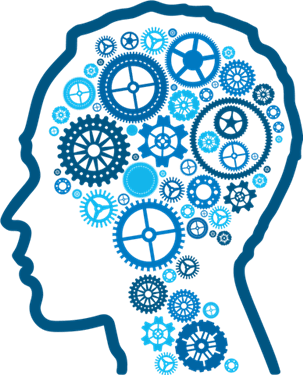 THANKS!!
This lecture was done by:
Danah Alhalees
Razan Alzohaifi
Quiz and summary maker:
Razan AlRabah
Note taker:
Leen Almazroa
Amirah Aldakhilallah
Females co-leaders:
Raghad AlKhashan 
Amirah Aldakhilallah
Males co-leaders:
Mashal AbaAlkhail
Nawaf Albhijan
Send us your feedback:
We are all ears!
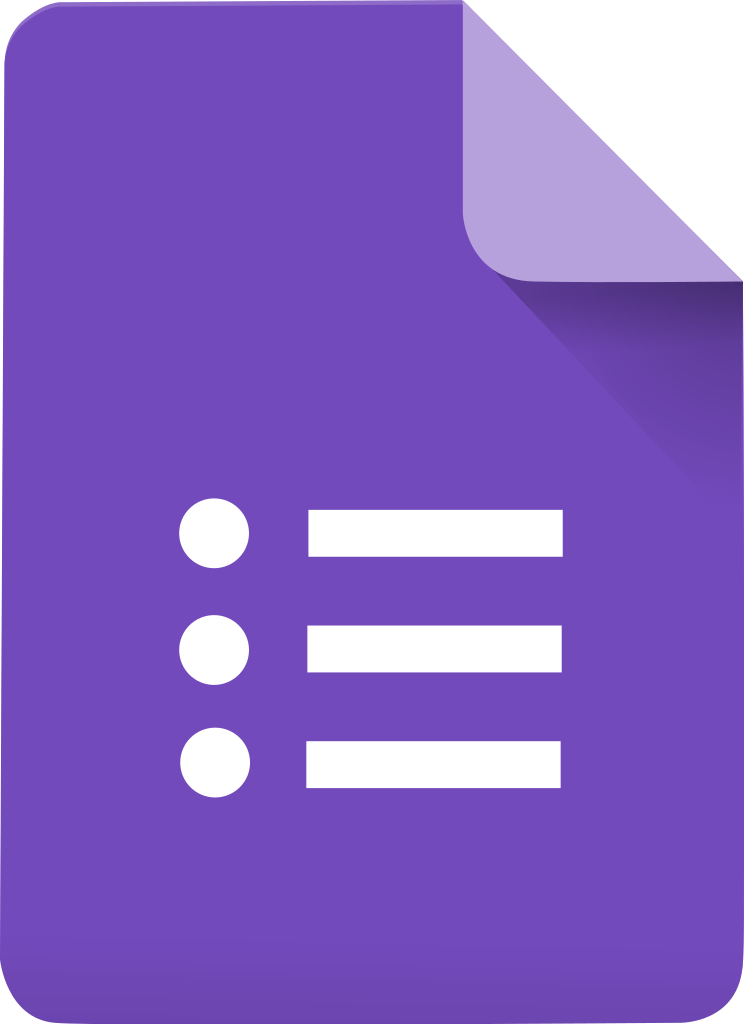 This lecture was done also by:

May babaeer
اللهمّ إنّا نسألك لفقيدتنا الغالية أن تصب على قبرها الضياء والنور والفسحة والسرور

 اللهم ارضَ عنها وجازها بالحسنات إحسانا، وبالسيئات عفوًا 
وغفرانًا
 
اللهم اجعل قبرها روضة من رياض الجنة 

اللهم إنها في ضيافتك فأكرمها يا أكرم الأكرمين، واجمعنا بها في الفردوس الأعلى يا أرحم الراحمين

ربي أسألك أن تظلها تحت ظلك، وأسألك أن تطيب ثراها وأن تكرم منزلتها ومثواها، وأن تسكنها الجنة وتجعلها سكنًا لها ومأواها

اللهم كما طيبت ذكرها في أرضك بين خلقك ،طيب ذكرها في سمائك بين ملائكتك، وارحمها واغفر لها وانظر إليها بعين لطفك وكرمك يا أرحم الراحمين